Scuola SECONDARIA di PRIMO GRADO  TUTTE LE CLASSI
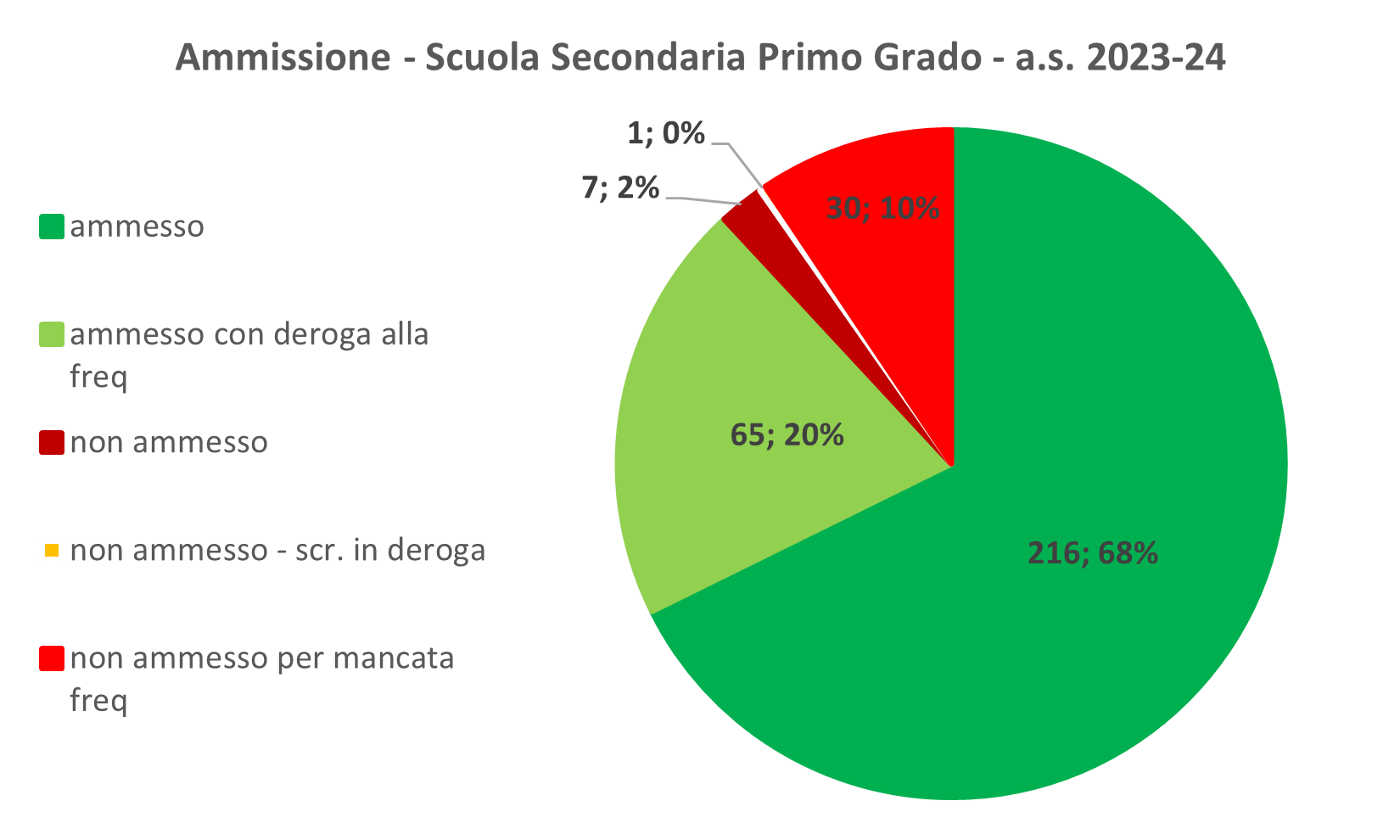 Ammessi: 281 (88,09%)

Non-Ammessi: 38 (11,91%)
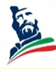 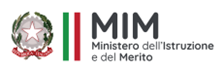 Anno Scolastico 2023-24
Istituto Comprensivo Statale «G. Garibaldi» di Castel Volturno (CE)
Scuola SECONDARIA di PRIMO GRADO  TUTTE LE CLASSI
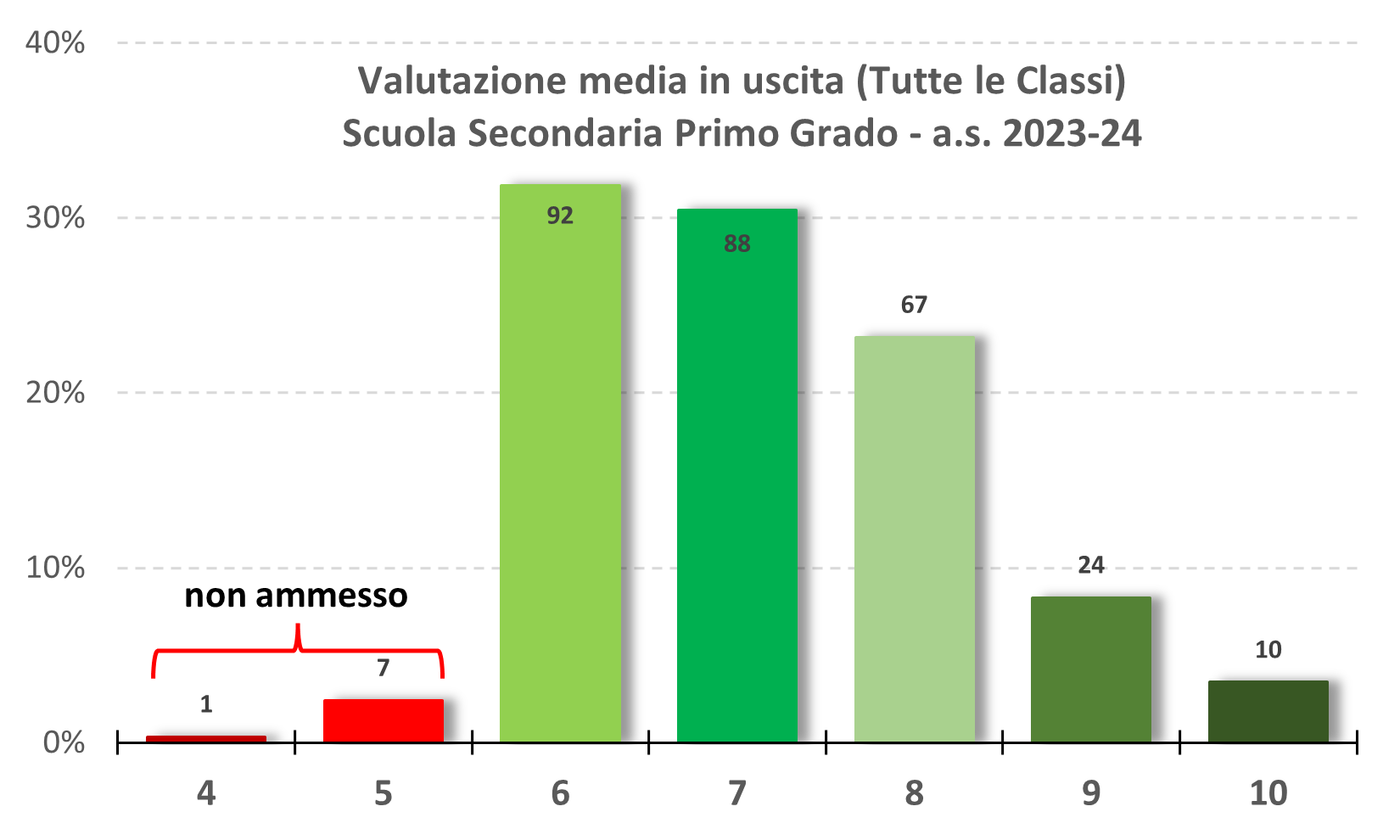 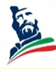 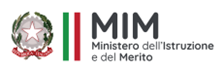 Anno Scolastico 2023-24
Istituto Comprensivo Statale «G. Garibaldi» di Castel Volturno (CE)
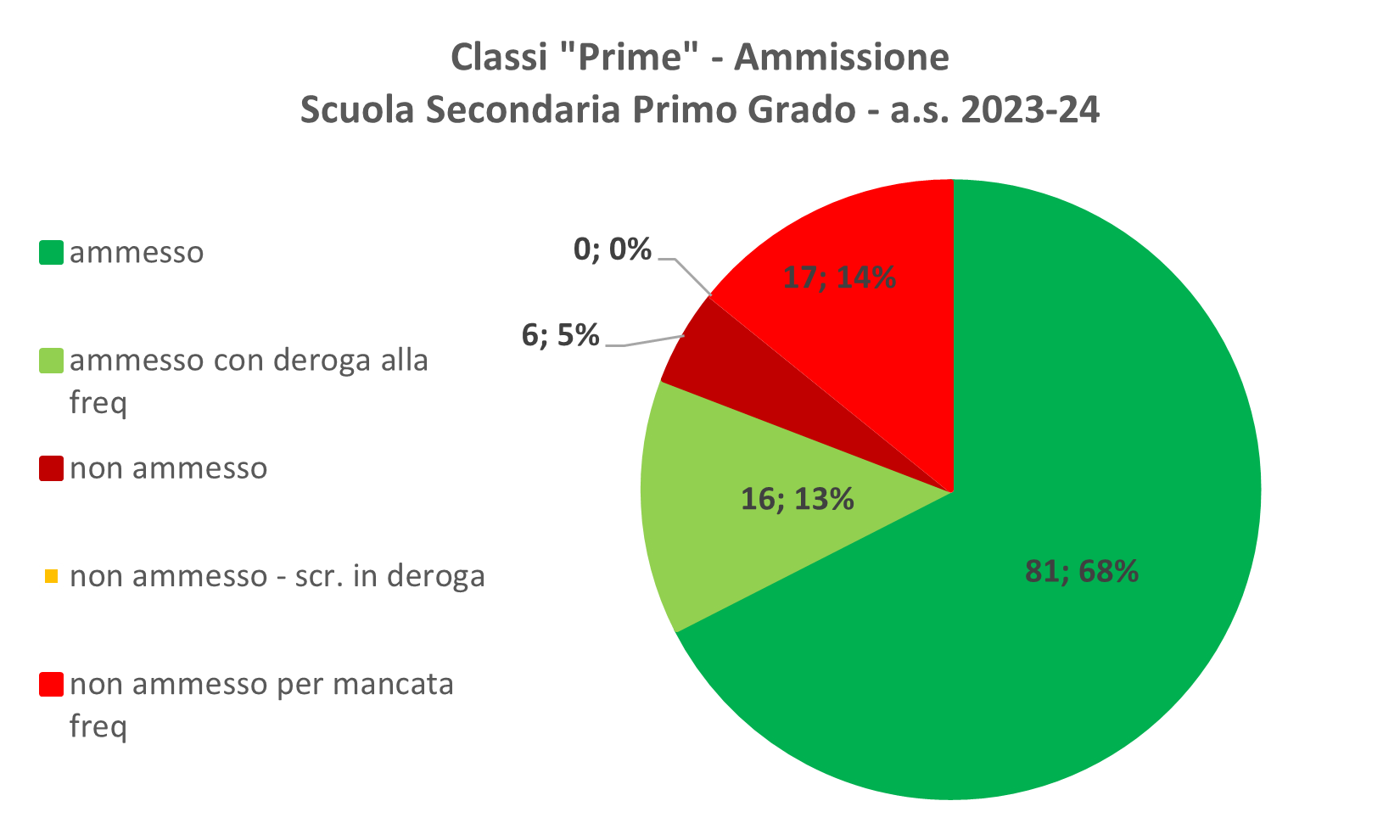 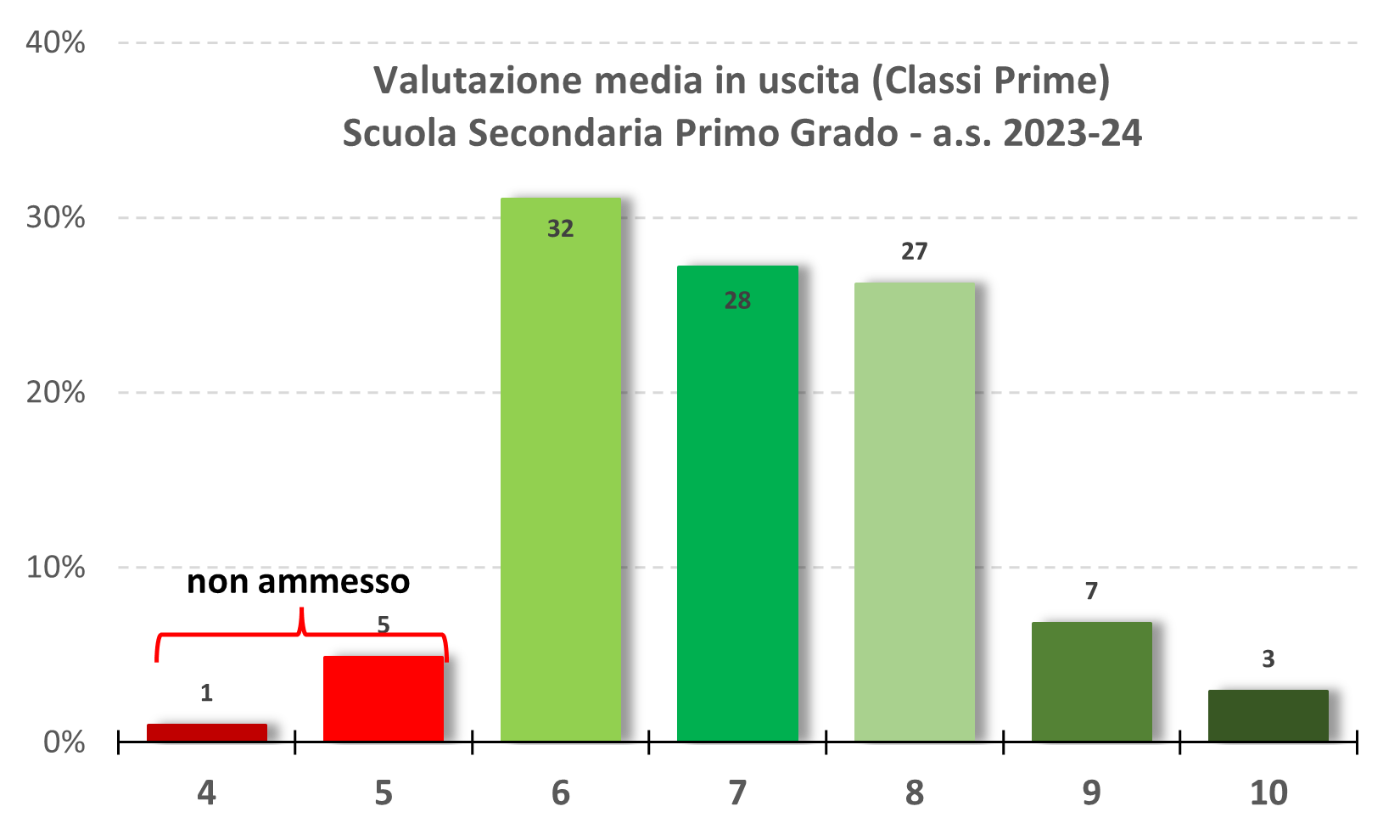 N° Alunni: 120
Ammessi: 97 (80,83%)
Non-Ammessi: 23 (19,17%)
Scuola SECONDARIA di PRIMO GRADO

Classi PRIME
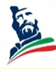 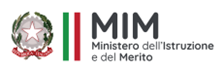 Anno Scolastico 2023-24
Istituto Comprensivo Statale «G. Garibaldi» di Castel Volturno (CE)
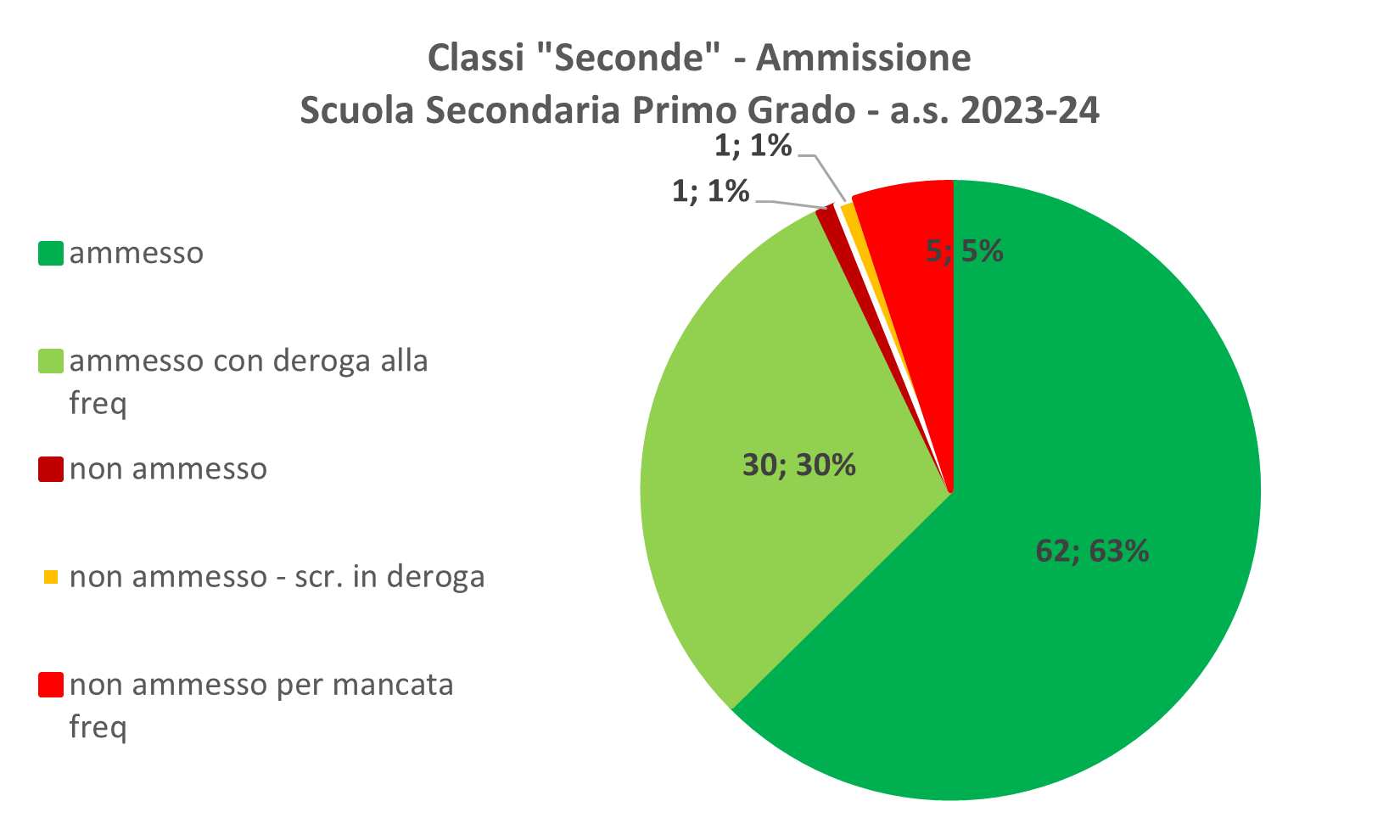 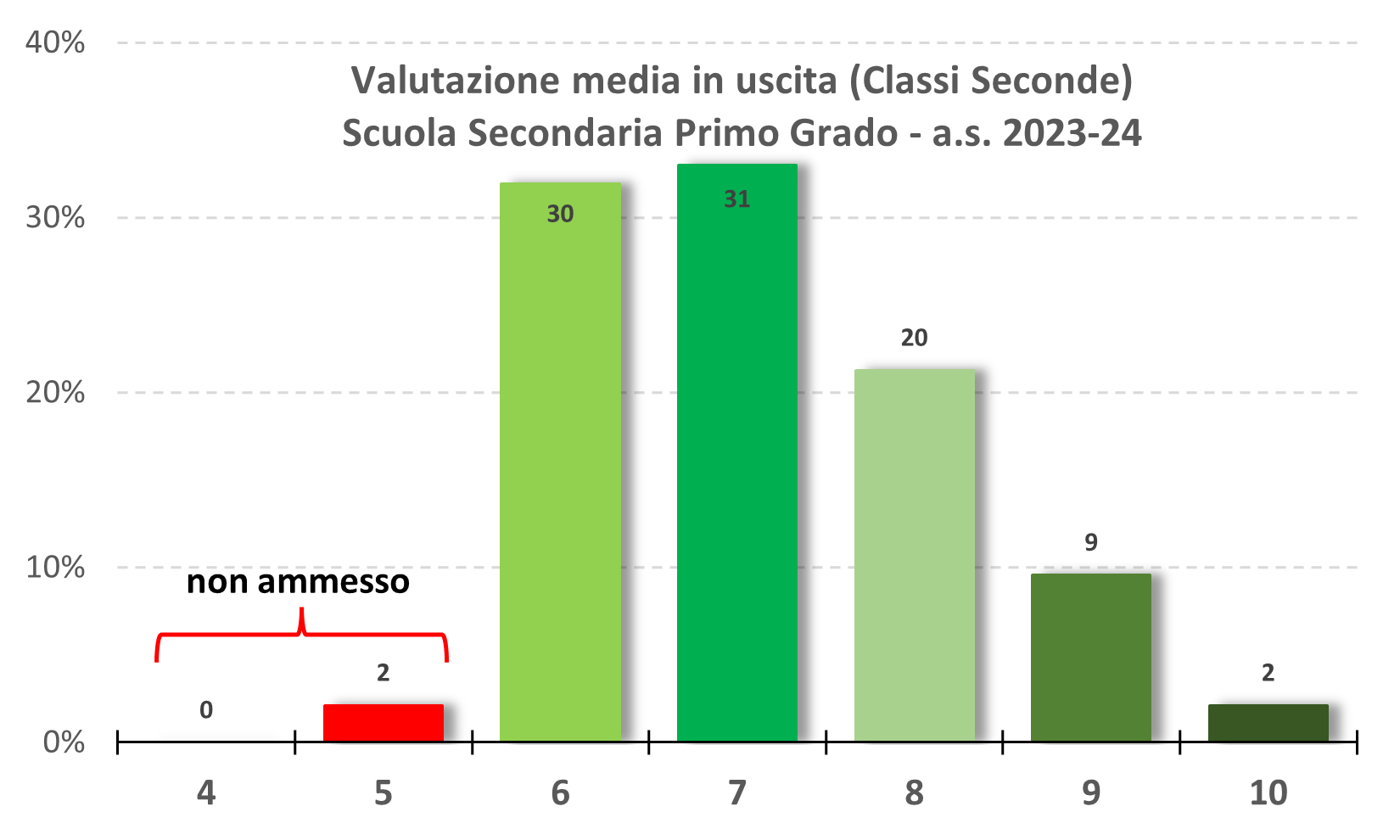 N° Alunni: 99
Ammessi: 92 (92,93%)
Non-Ammessi: 7 (7,07%)
Scuola SECONDARIA di PRIMO GRADO

Classi SECONDE
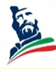 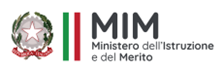 Anno Scolastico 2023-24
Istituto Comprensivo Statale «G. Garibaldi» di Castel Volturno (CE)
N° Alunni: 100
Ammessi: 92 (92,00%)
Non-Ammessi: 8 (8,00%)
Scuola SECONDARIA di PRIMO GRADO

Classi TERZE
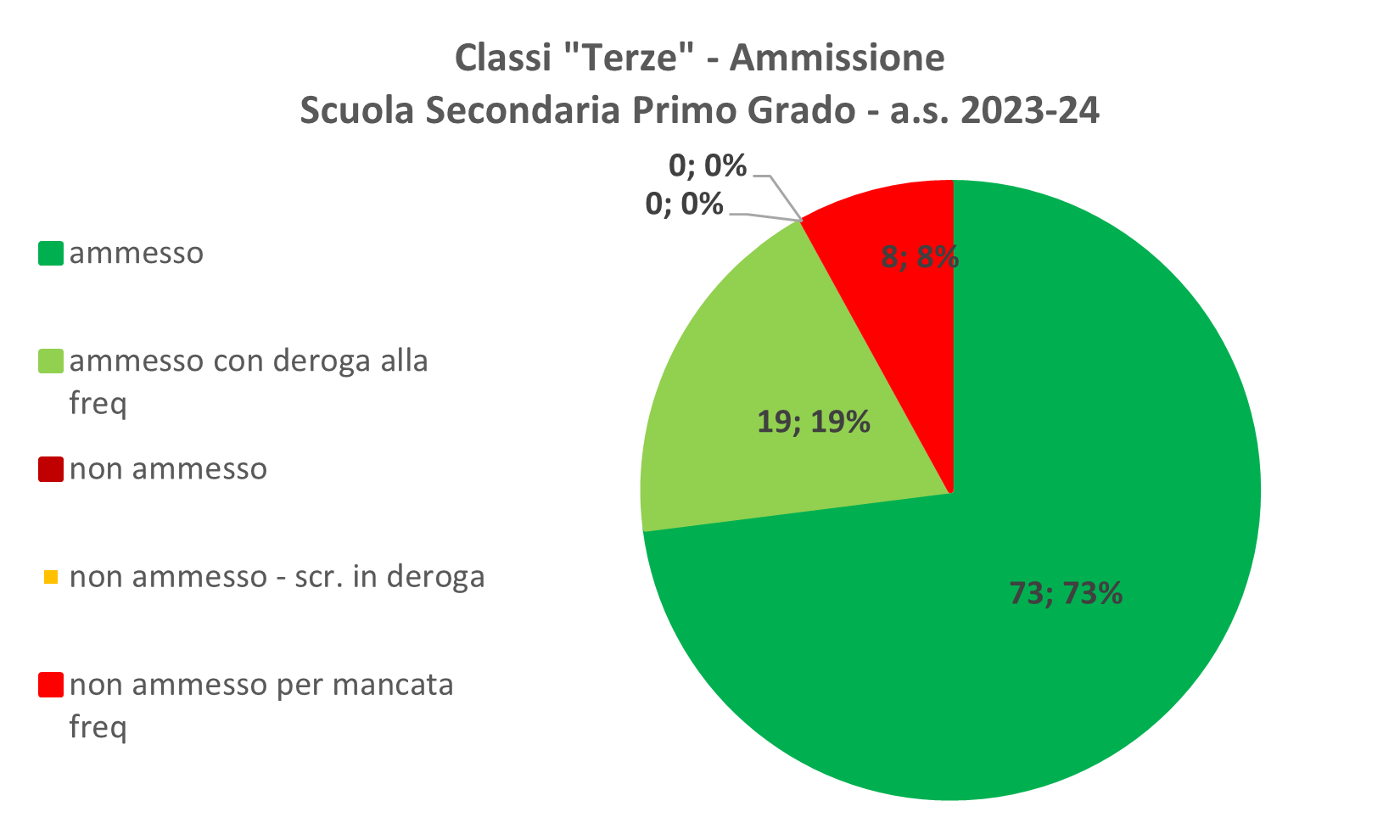 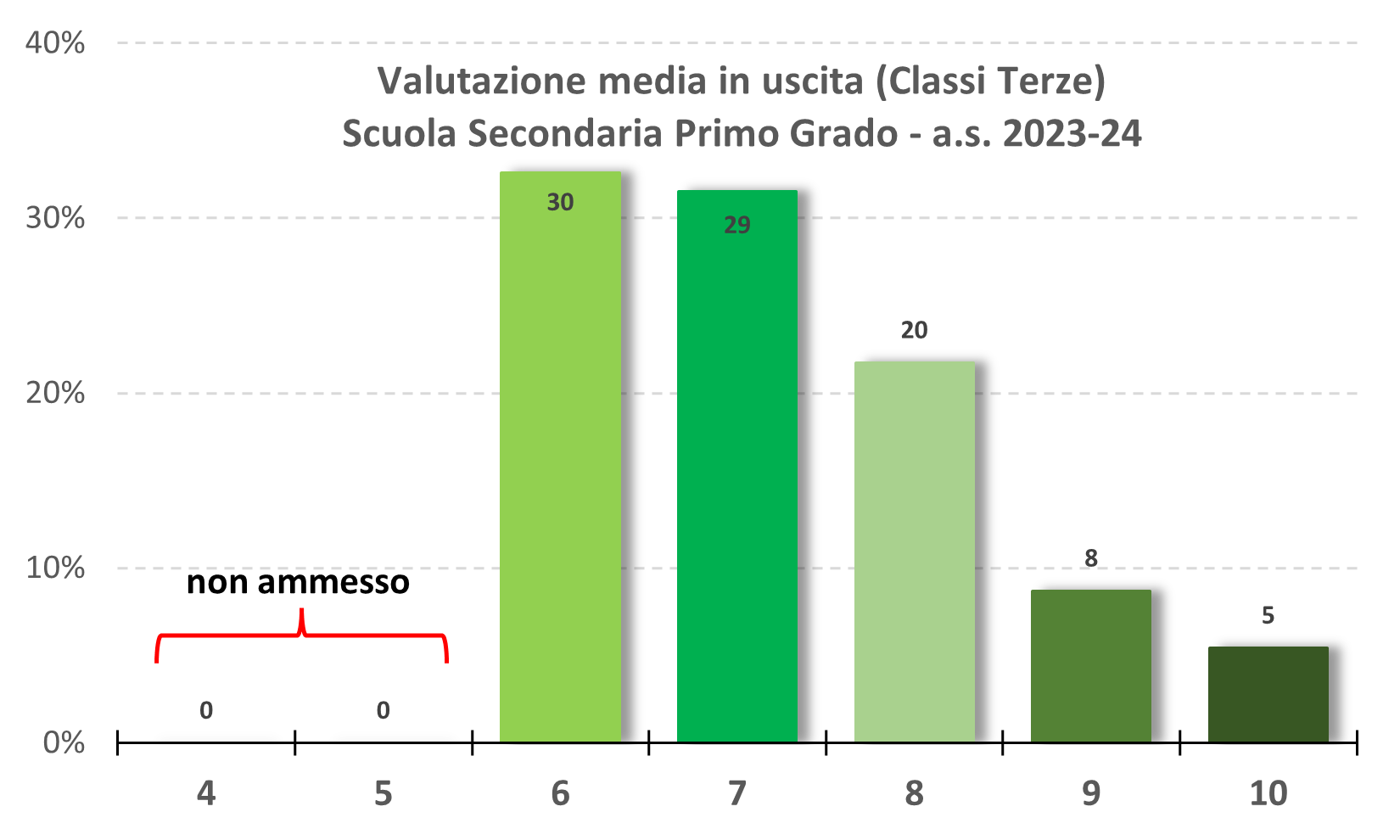 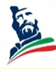 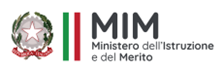 Anno Scolastico 2023-24
Istituto Comprensivo Statale «G. Garibaldi» di Castel Volturno (CE)
Dettaglio delle Valutazioni in uscita per Materia degli alunni della Scuola Secondaria di Primo Grado
ITALIANO
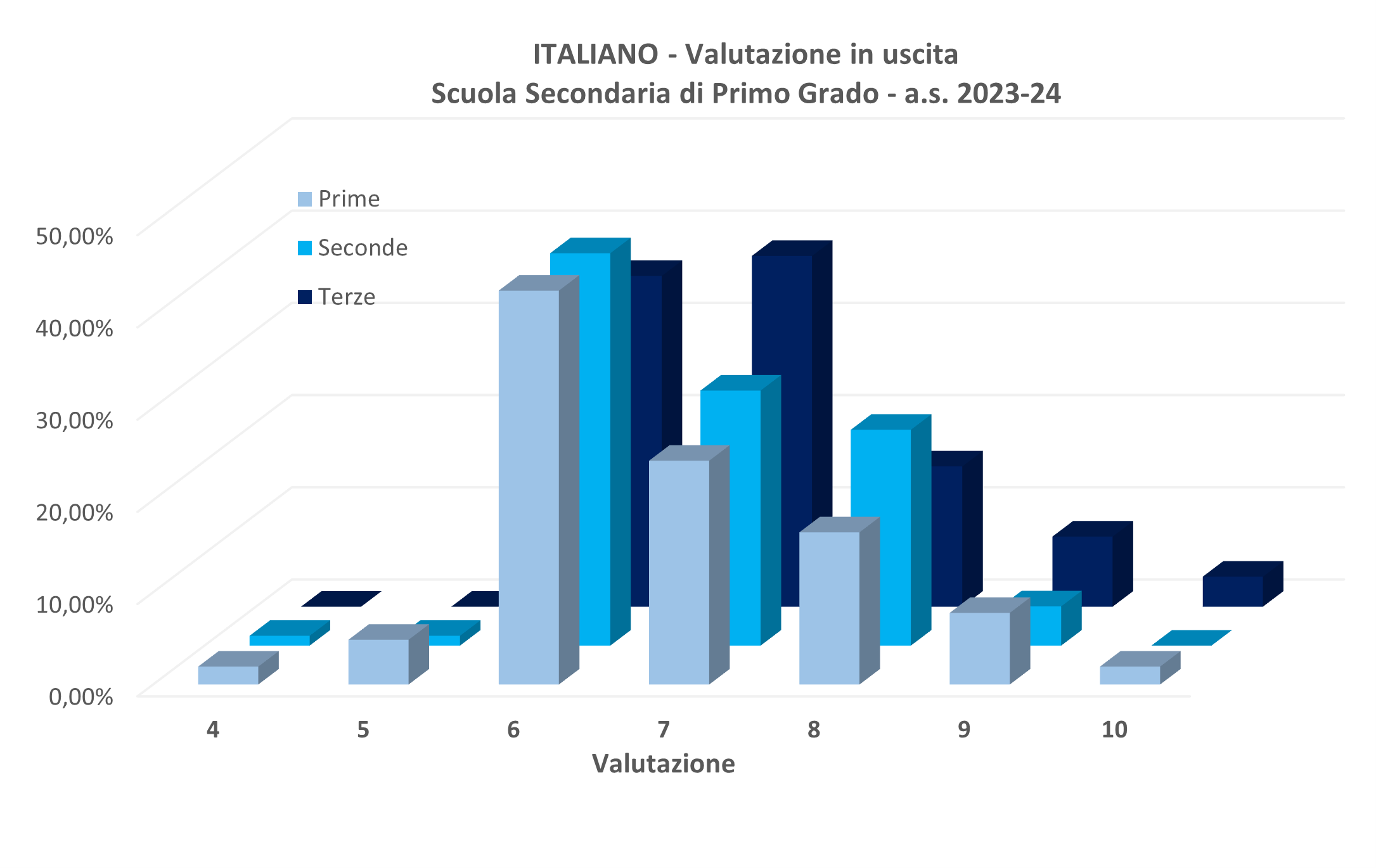 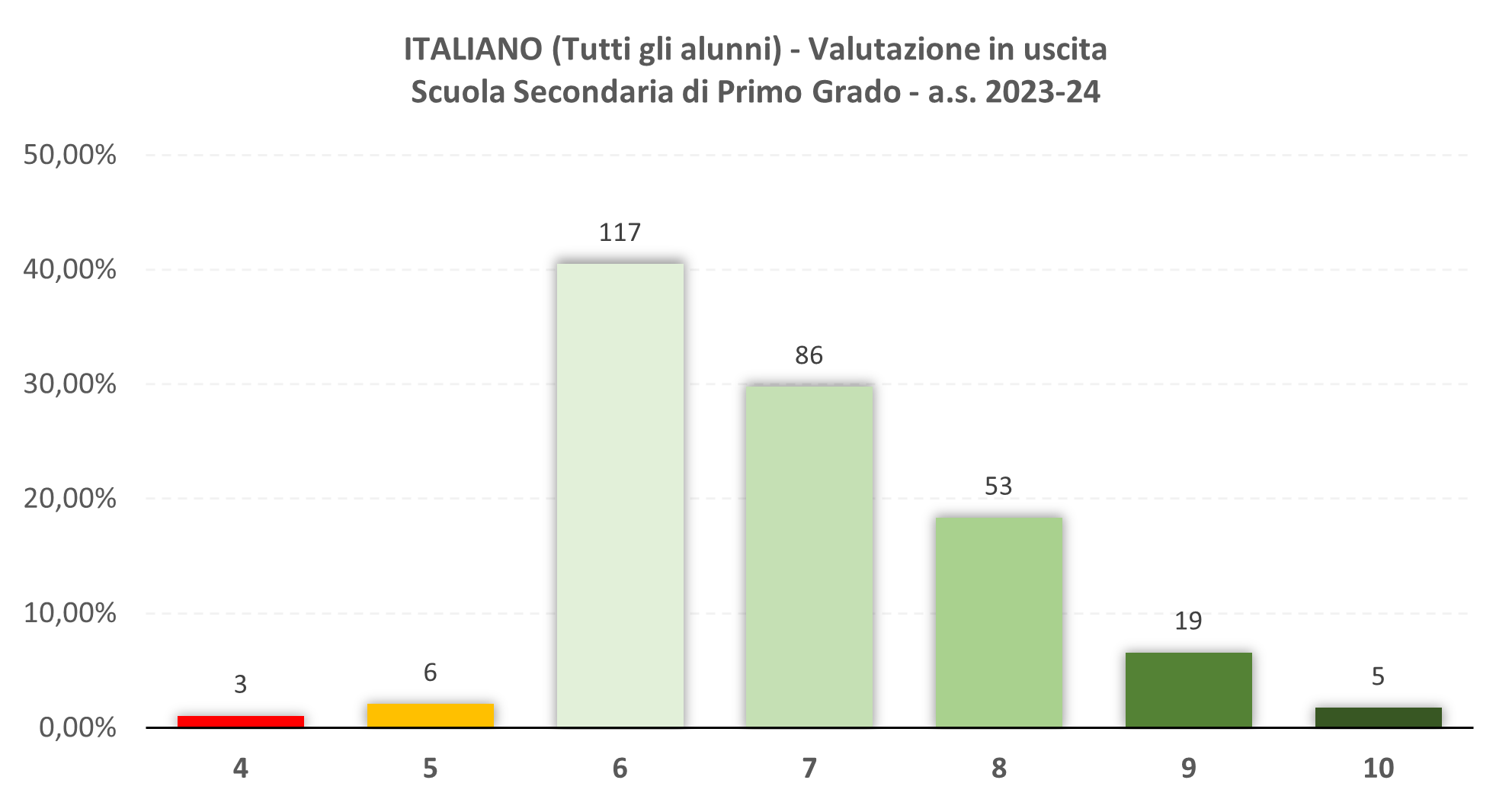 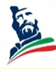 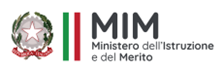 Anno Scolastico 2023-24
Istituto Comprensivo Statale «G. Garibaldi» di Castel Volturno (CE)
Dettaglio delle Valutazioni in uscita per Materia degli alunni della Scuola Secondaria di Primo Grado
STORIA
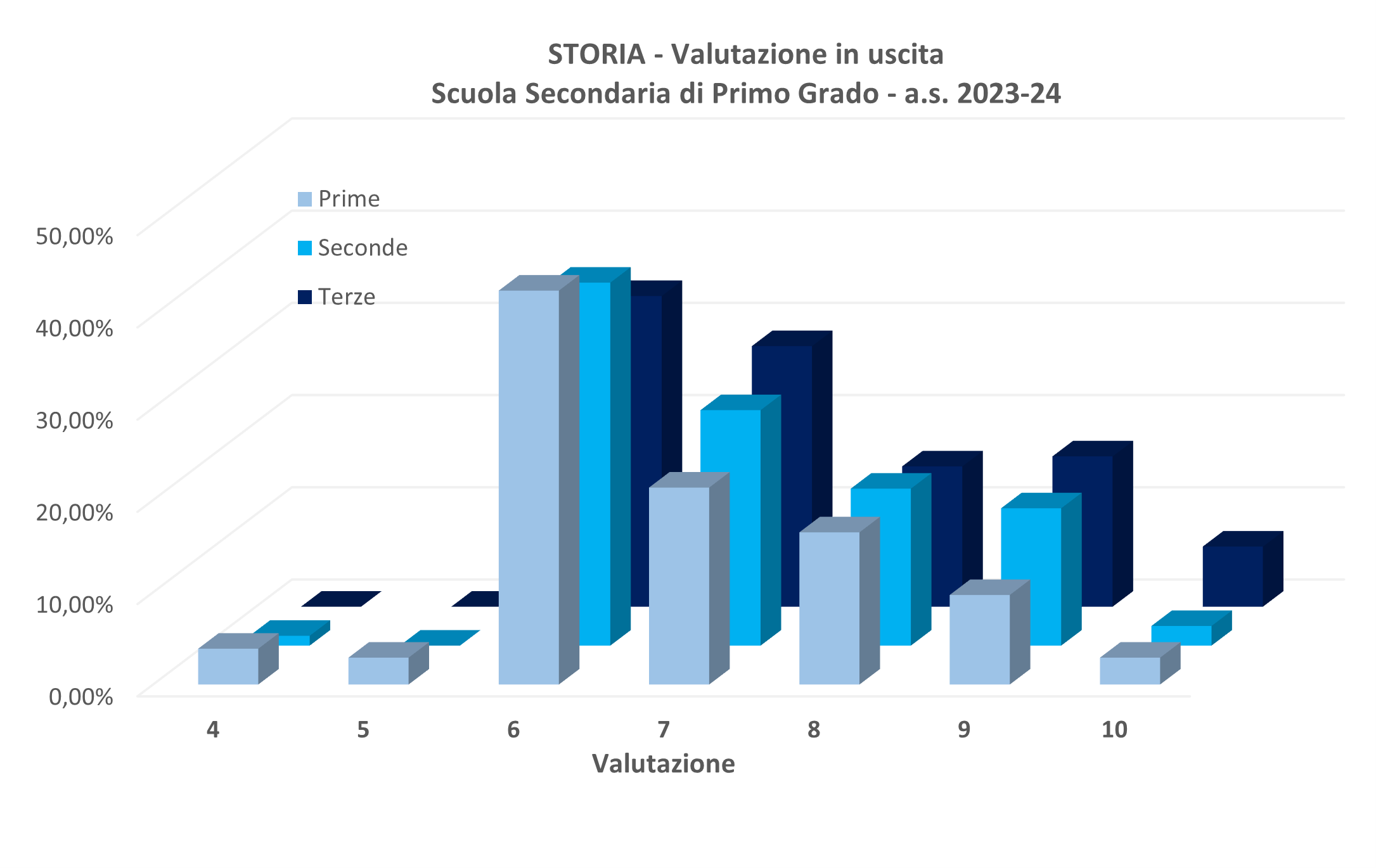 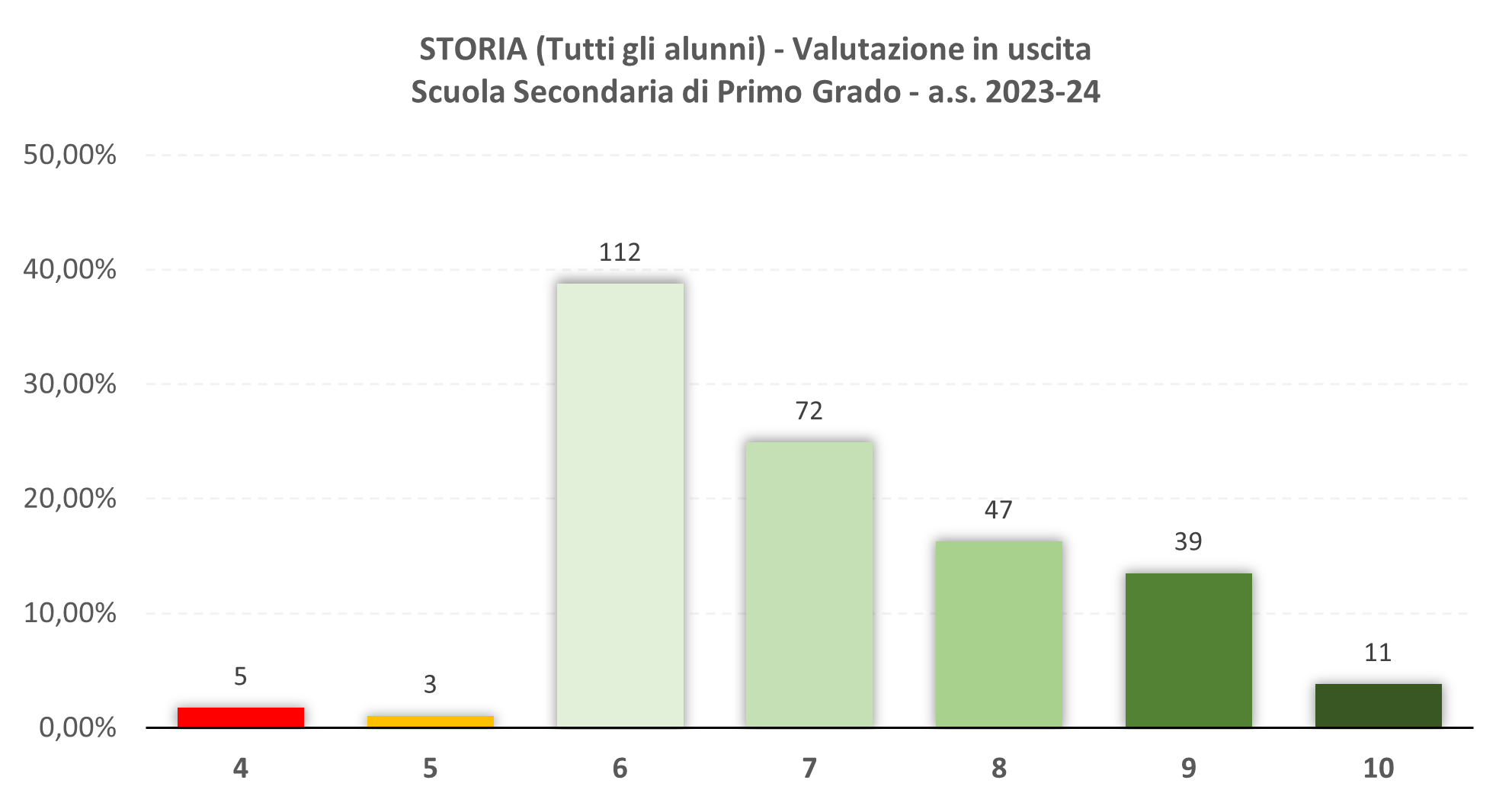 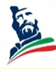 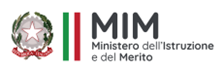 Anno Scolastico 2023-24
Istituto Comprensivo Statale «G. Garibaldi» di Castel Volturno (CE)
Dettaglio delle Valutazioni in uscita per Materia degli alunni della Scuola Secondaria di Primo Grado
GEOGRAFIA
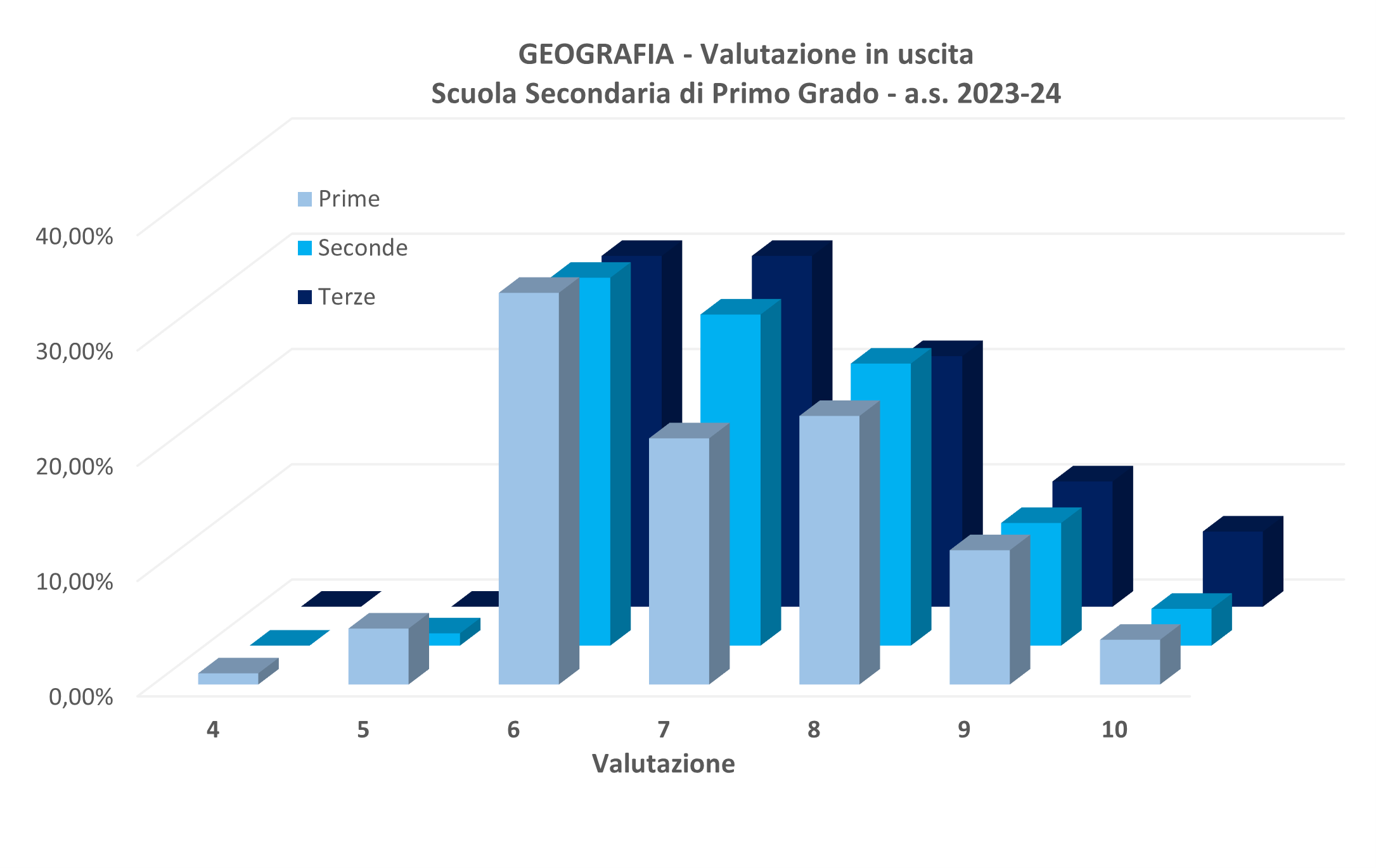 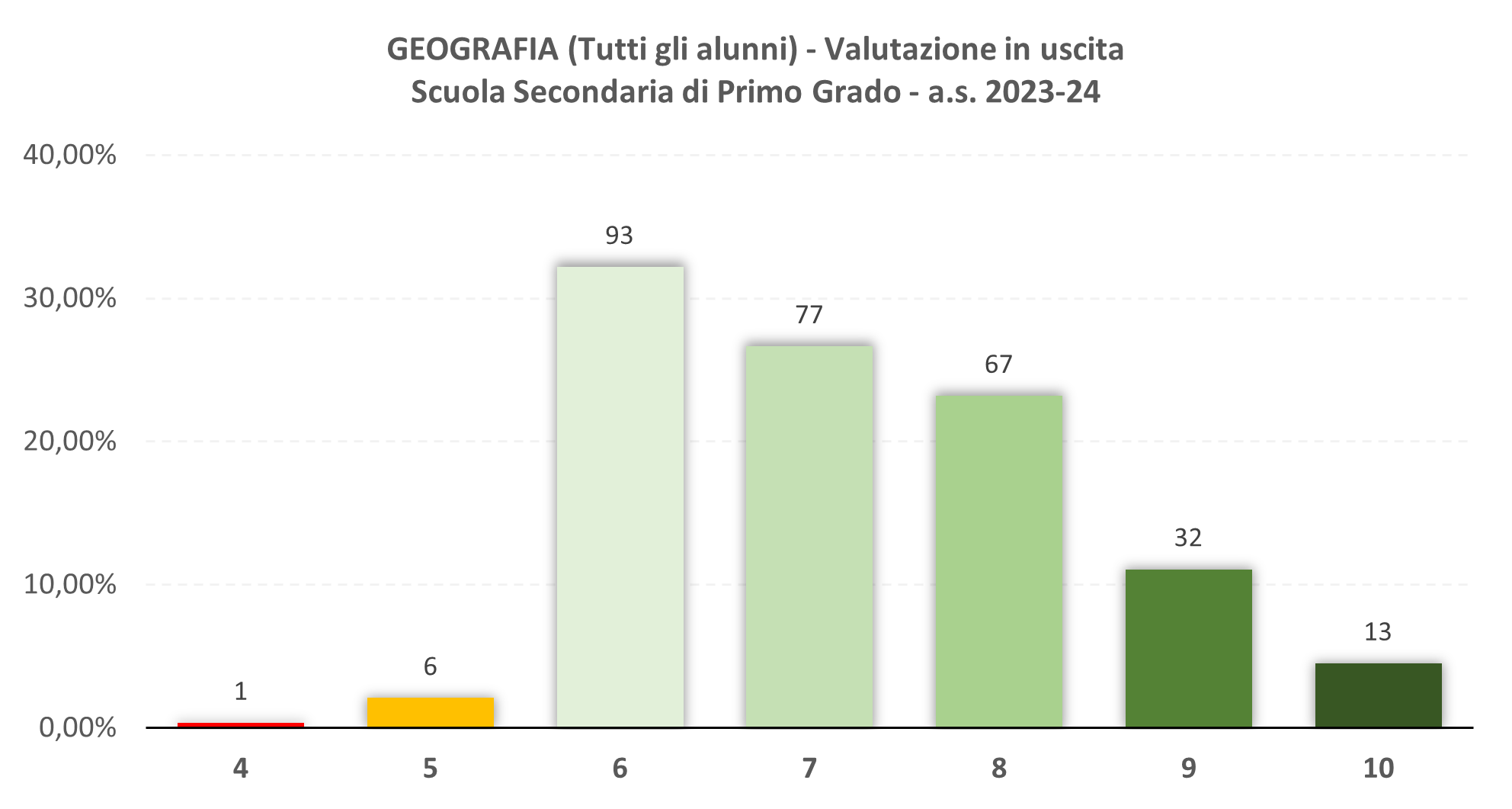 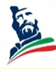 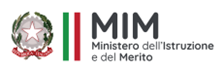 Anno Scolastico 2023-24
Istituto Comprensivo Statale «G. Garibaldi» di Castel Volturno (CE)
Dettaglio delle Valutazioni in uscita per Materia degli alunni della Scuola Secondaria di Primo Grado
INGLESE
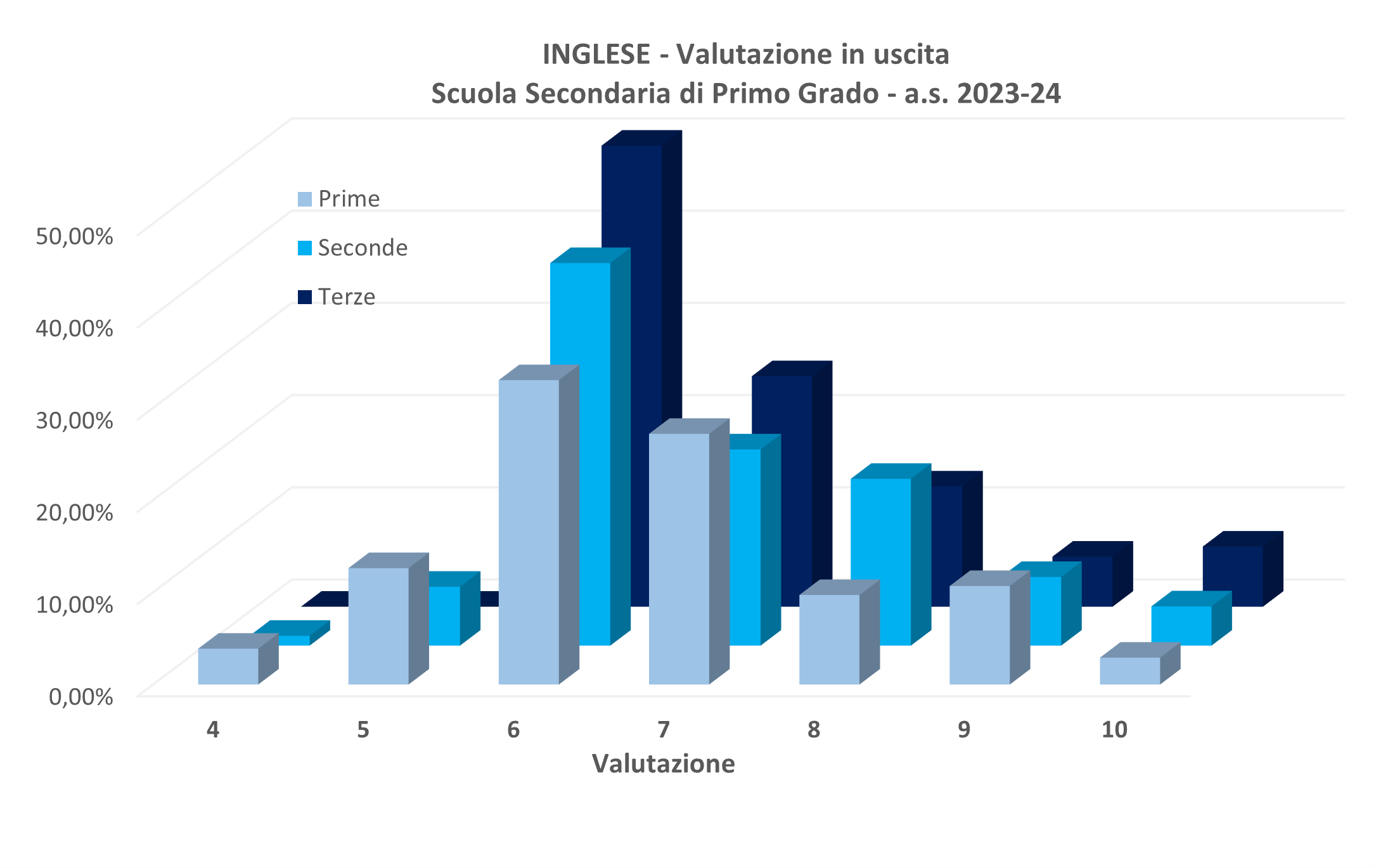 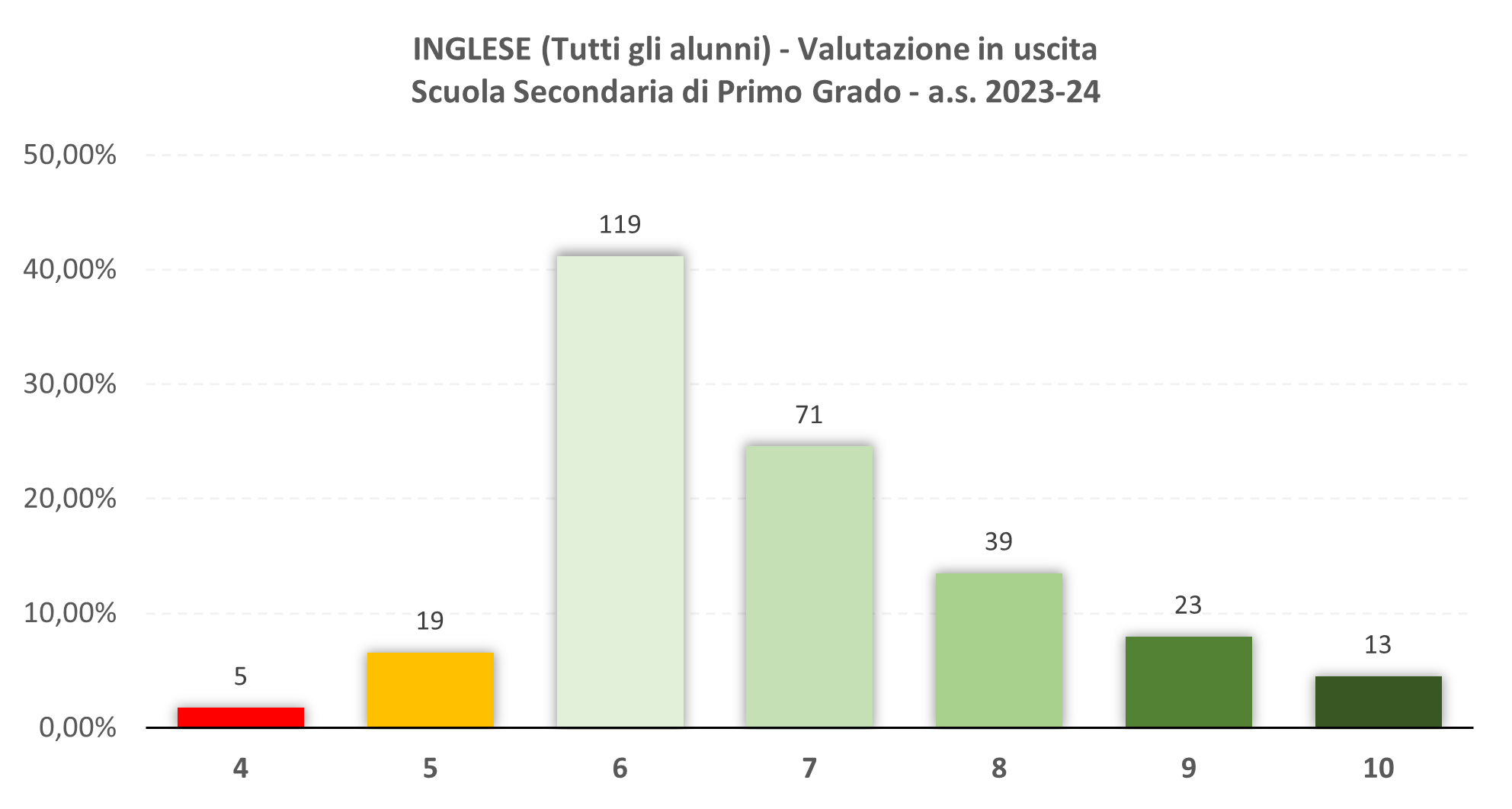 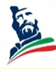 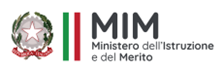 Anno Scolastico 2023-24
Istituto Comprensivo Statale «G. Garibaldi» di Castel Volturno (CE)
Dettaglio delle Valutazioni in uscita per Materia degli alunni della Scuola Secondaria di Primo Grado
FRANCESE
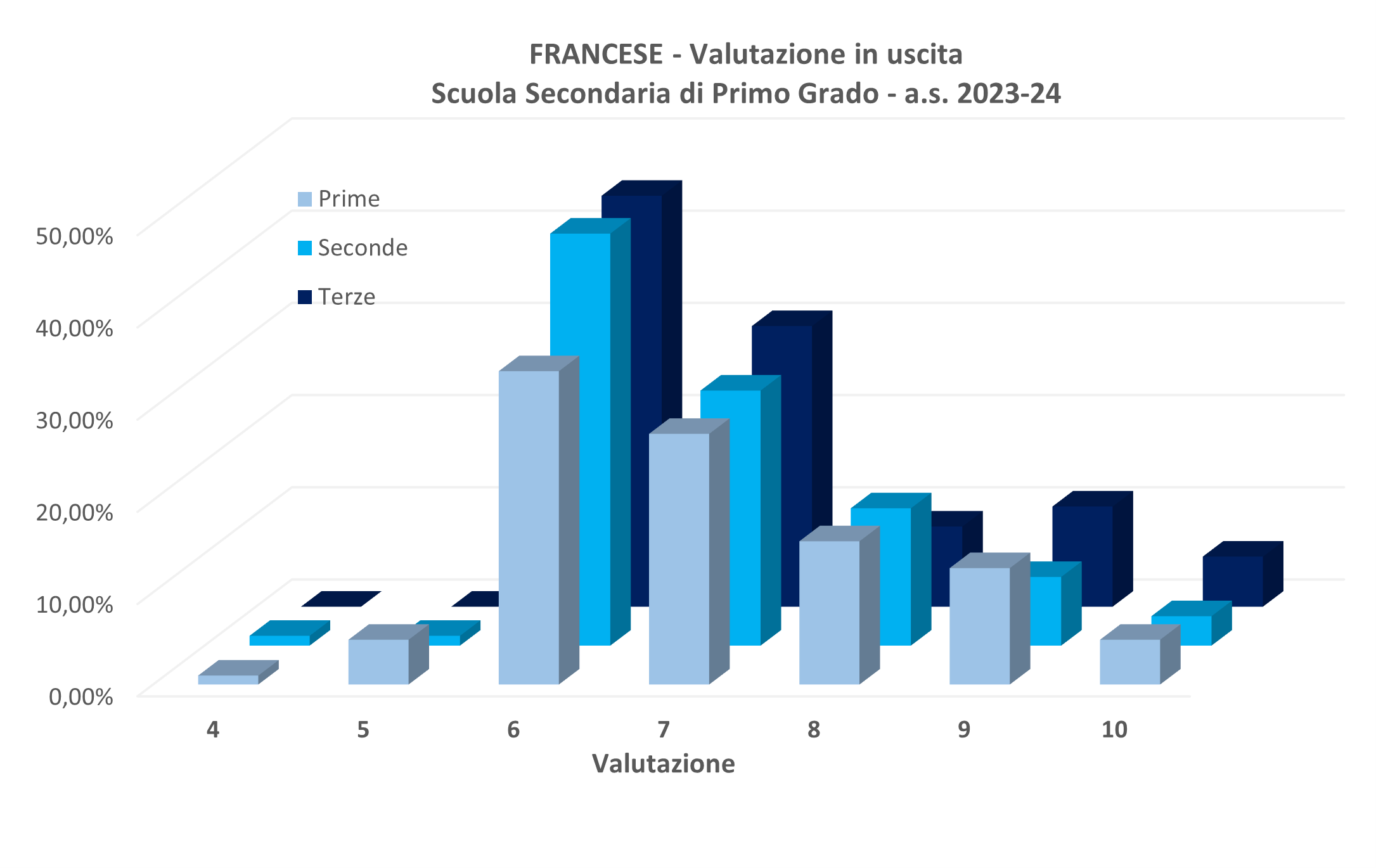 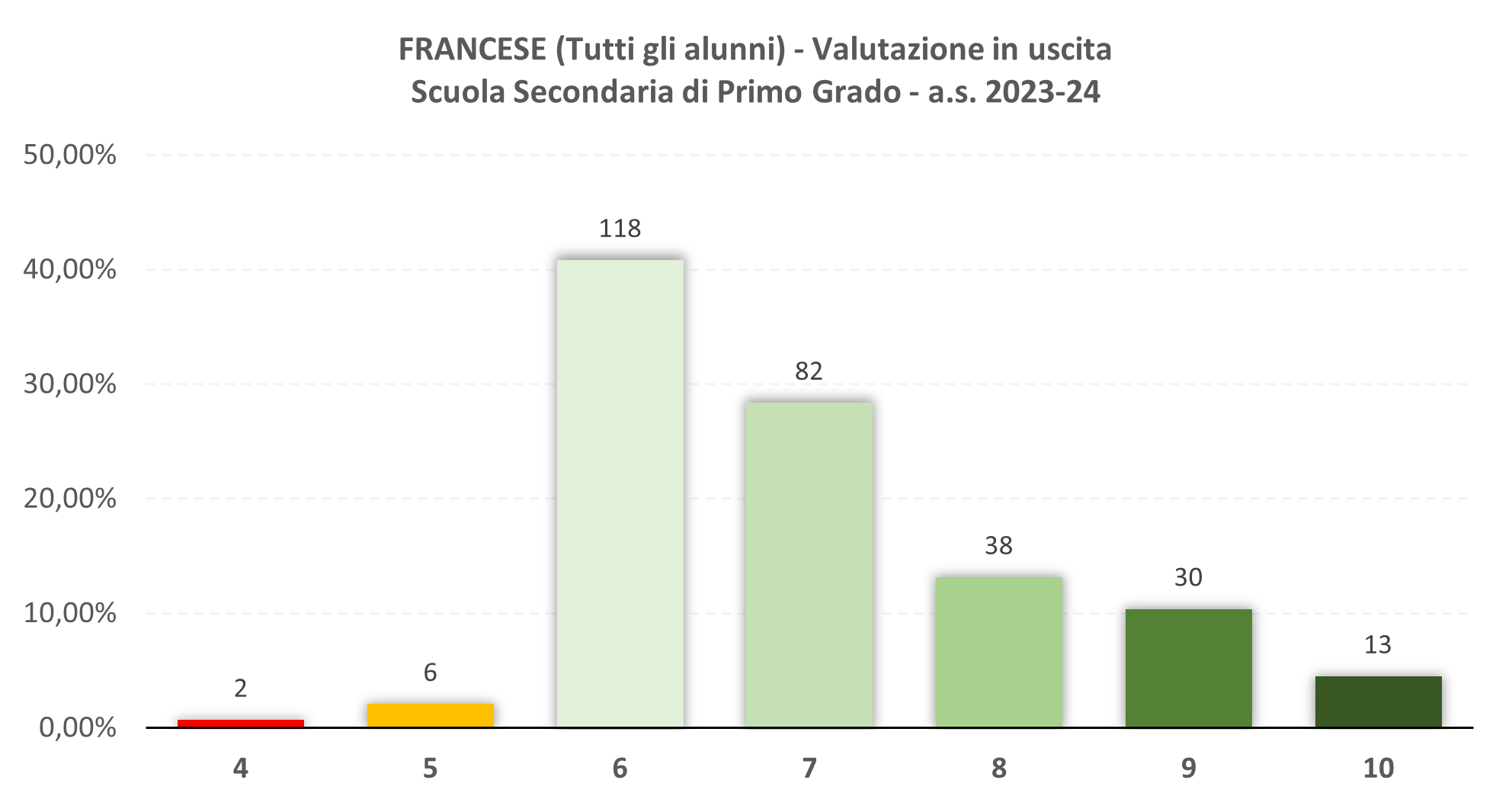 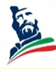 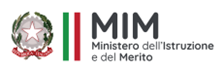 Anno Scolastico 2023-24
Istituto Comprensivo Statale «G. Garibaldi» di Castel Volturno (CE)
Dettaglio delle Valutazioni in uscita per Materia degli alunni della Scuola Secondaria di Primo Grado
MATEMATICA
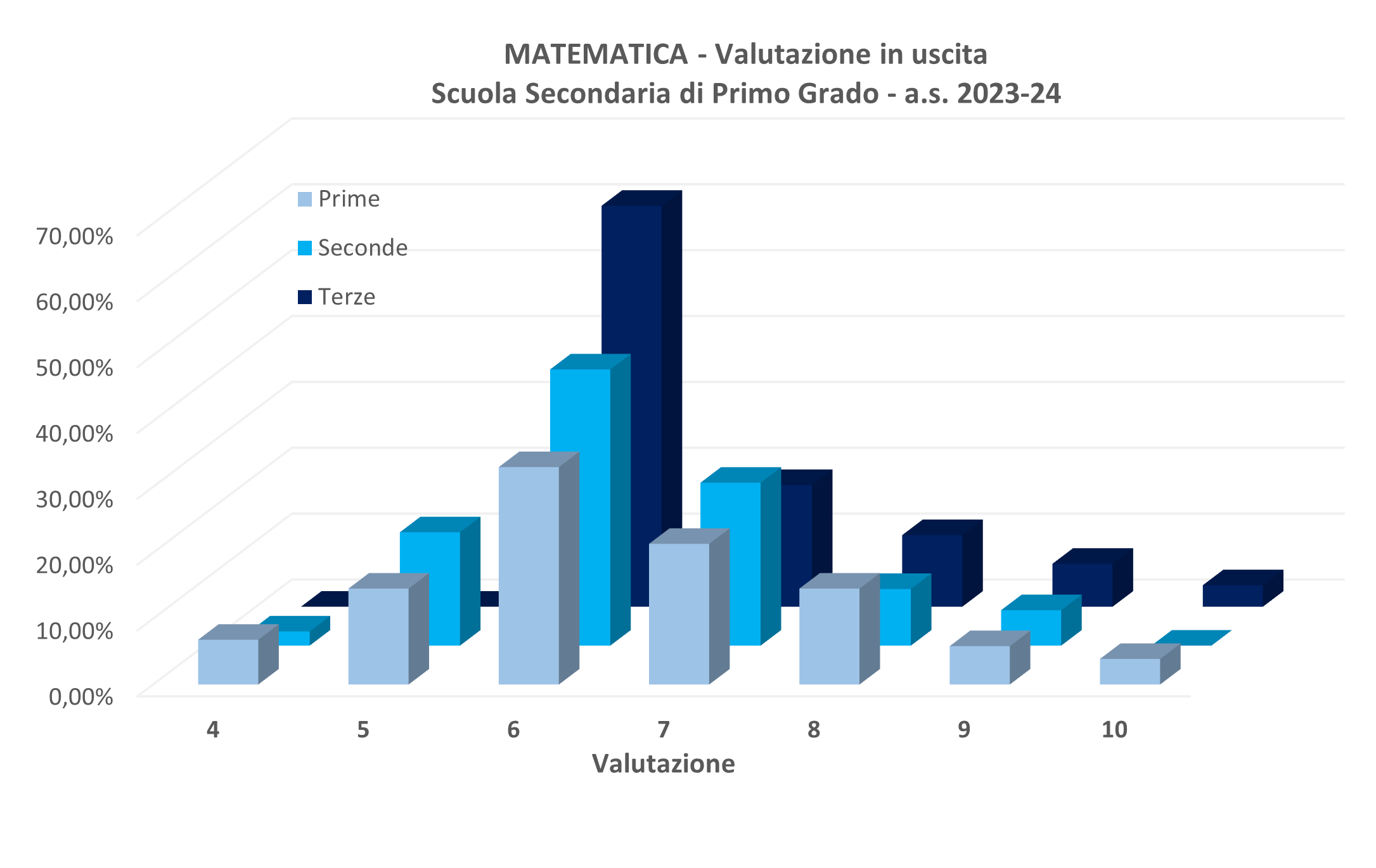 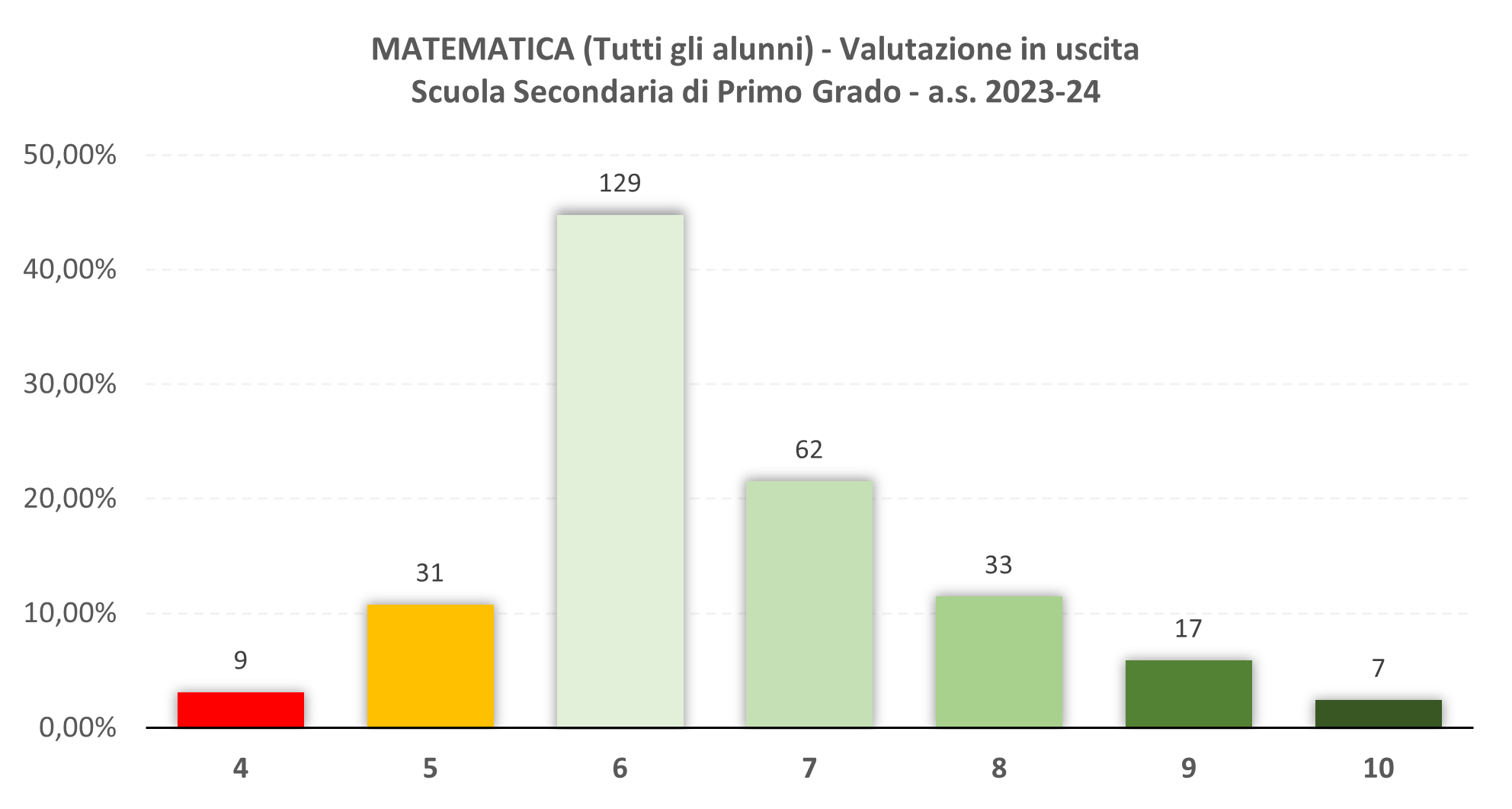 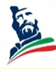 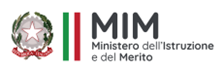 Anno Scolastico 2023-24
Istituto Comprensivo Statale «G. Garibaldi» di Castel Volturno (CE)
Dettaglio delle Valutazioni in uscita per Materia degli alunni della Scuola Secondaria di Primo Grado
SCIENZE
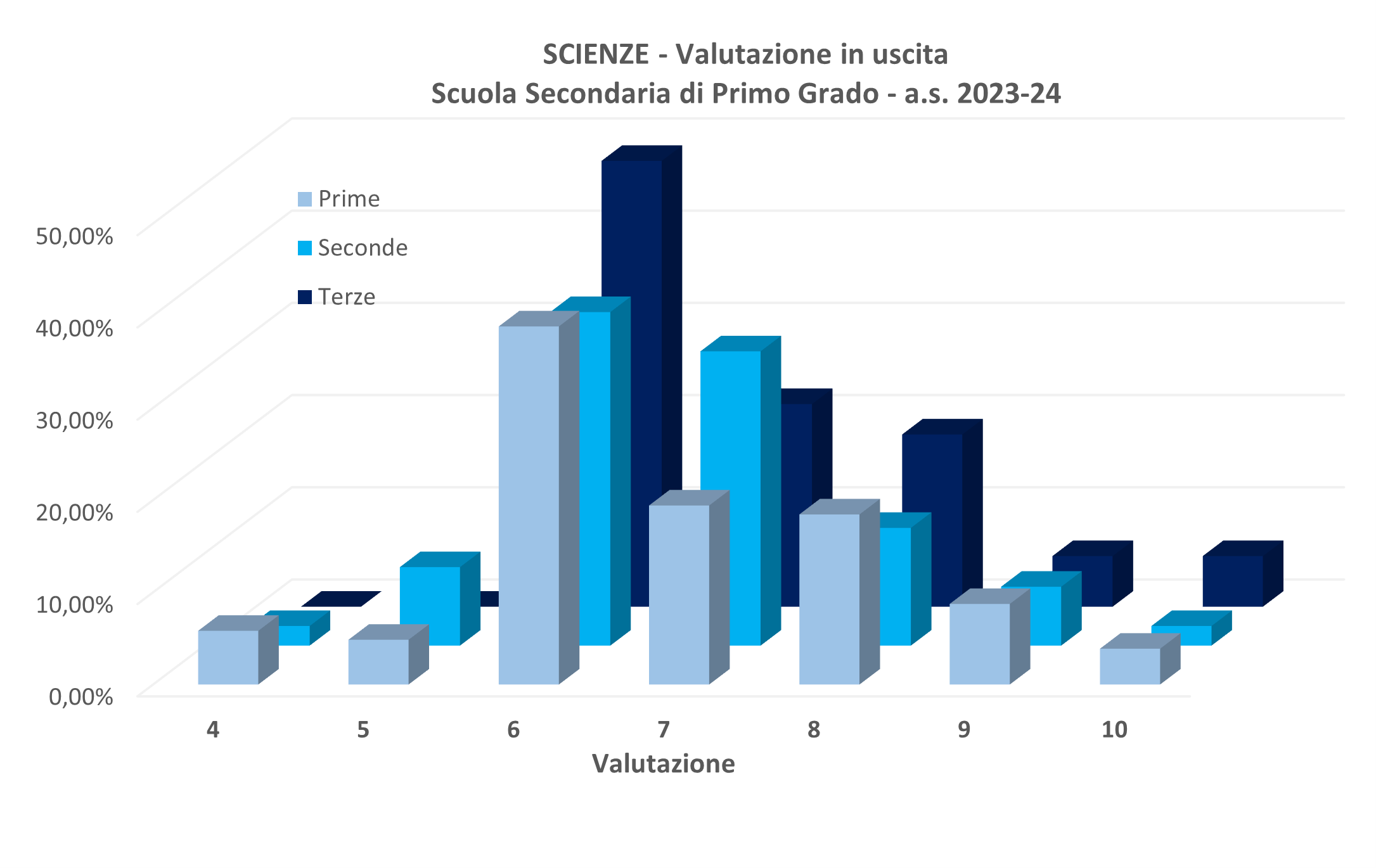 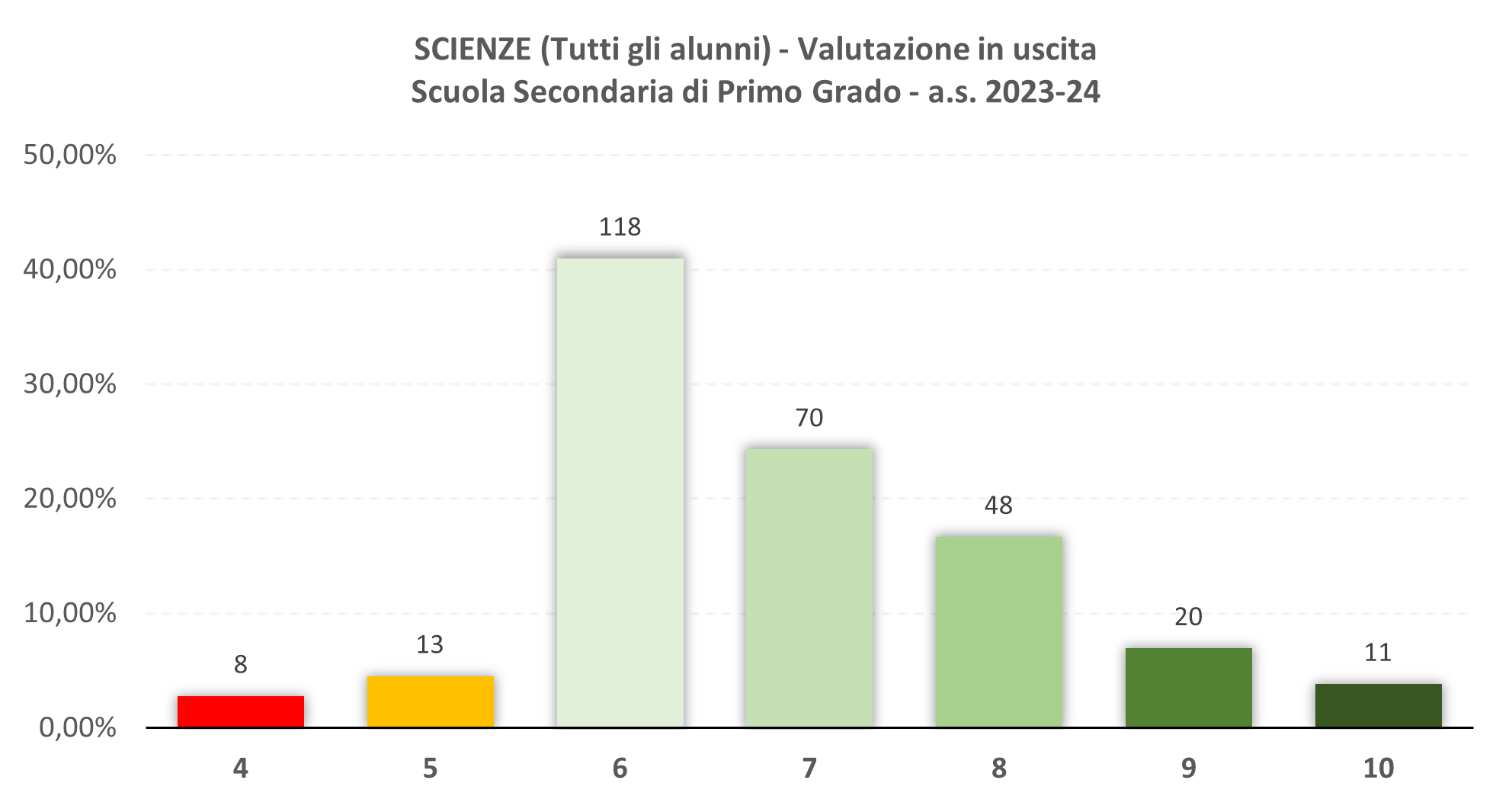 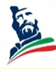 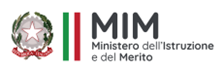 Anno Scolastico 2023-24
Istituto Comprensivo Statale «G. Garibaldi» di Castel Volturno (CE)
Dettaglio delle Valutazioni in uscita per Materia degli alunni della Scuola Secondaria di Primo Grado
TECNOLOGIA
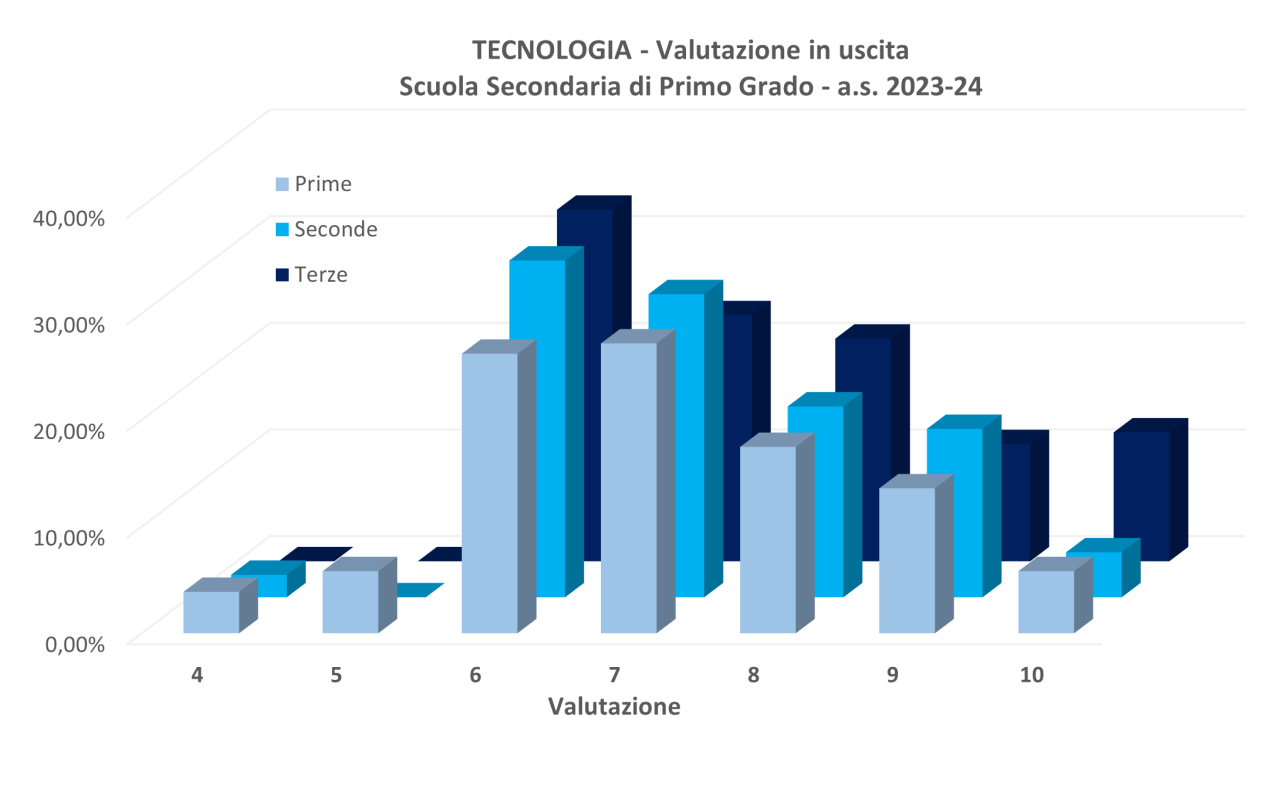 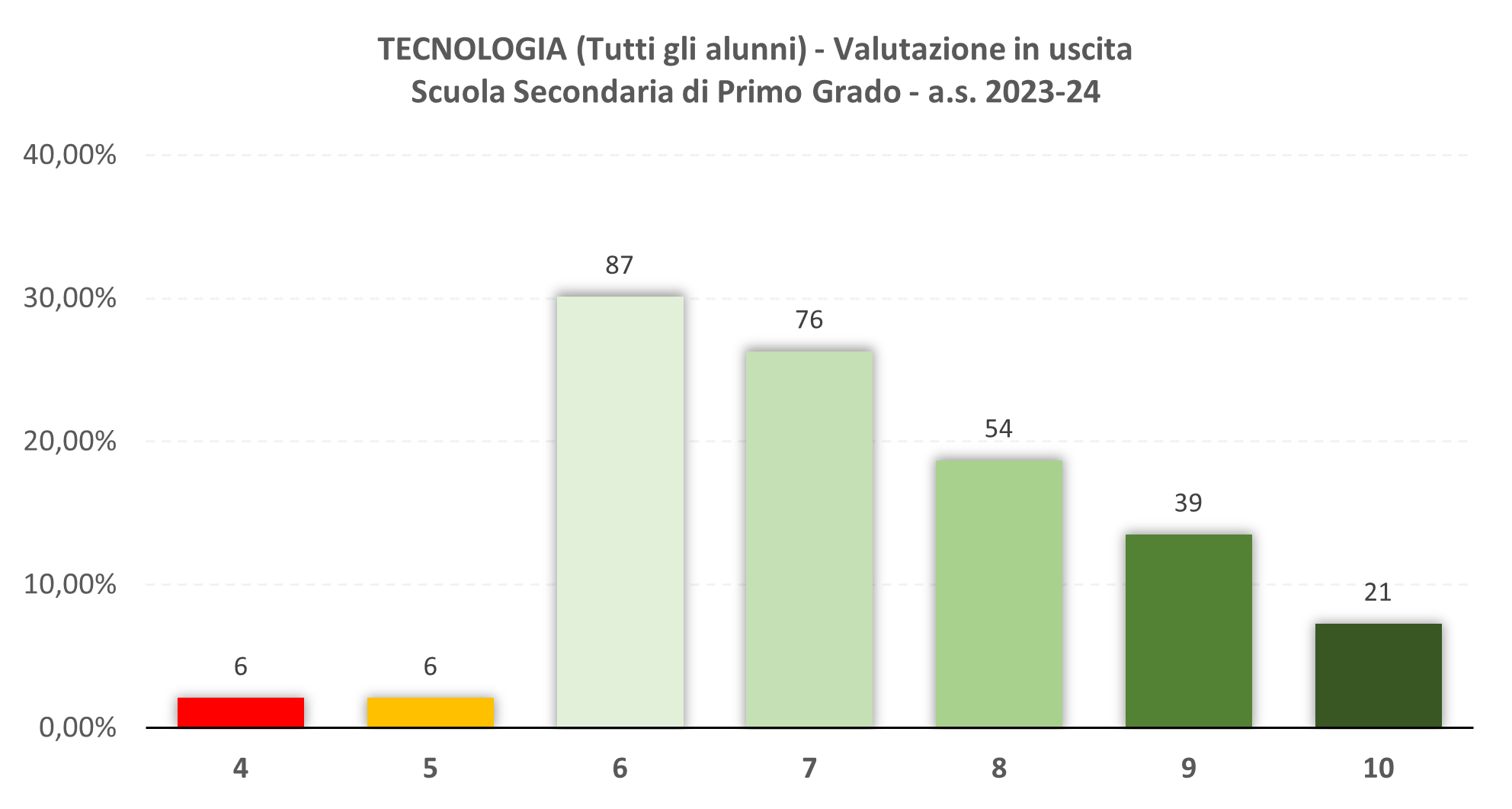 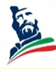 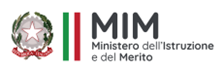 Anno Scolastico 2023-24
Istituto Comprensivo Statale «G. Garibaldi» di Castel Volturno (CE)
Dettaglio delle Valutazioni in uscita per Materia degli alunni della Scuola Secondaria di Primo Grado
ARTE E IMMAGINE
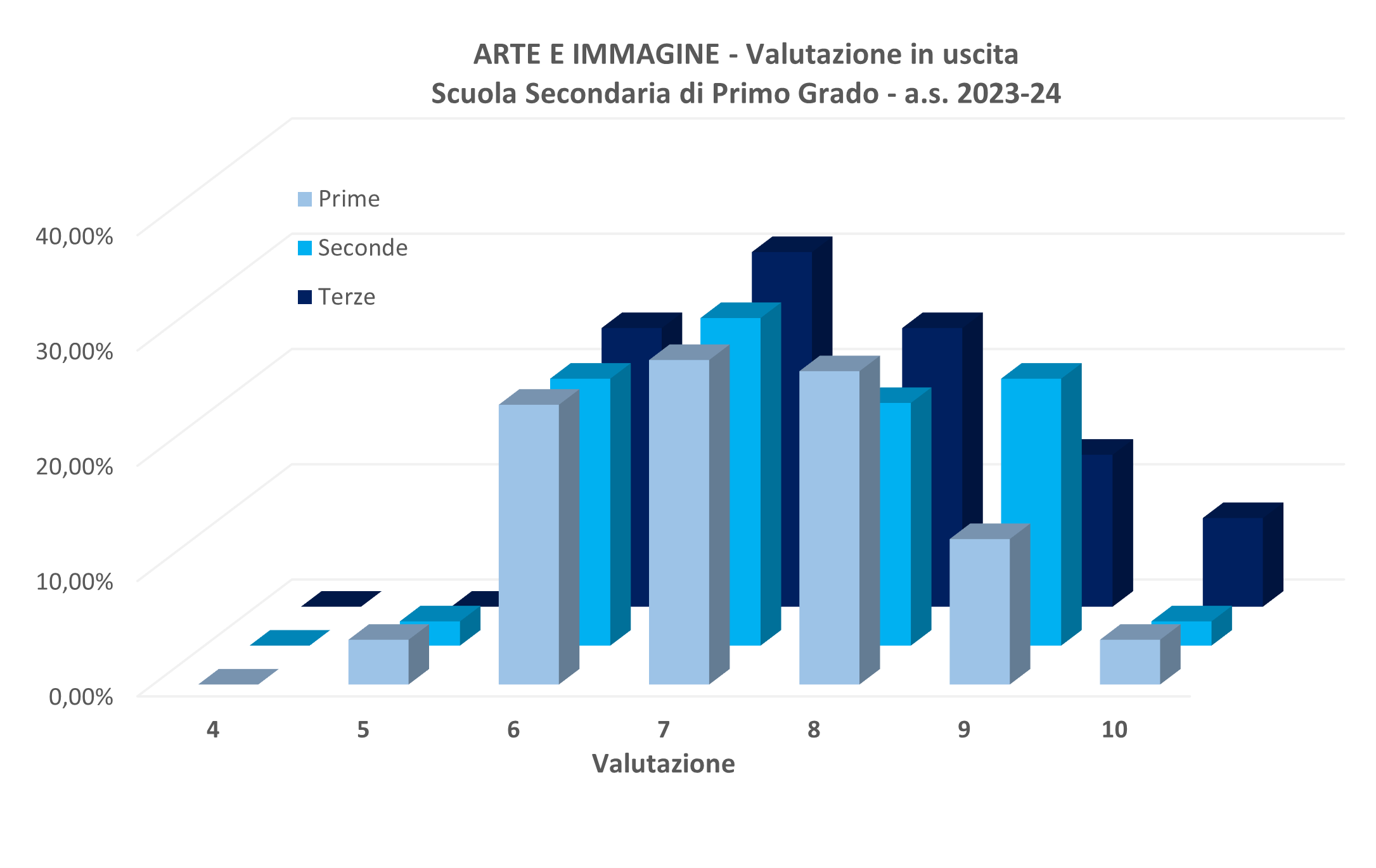 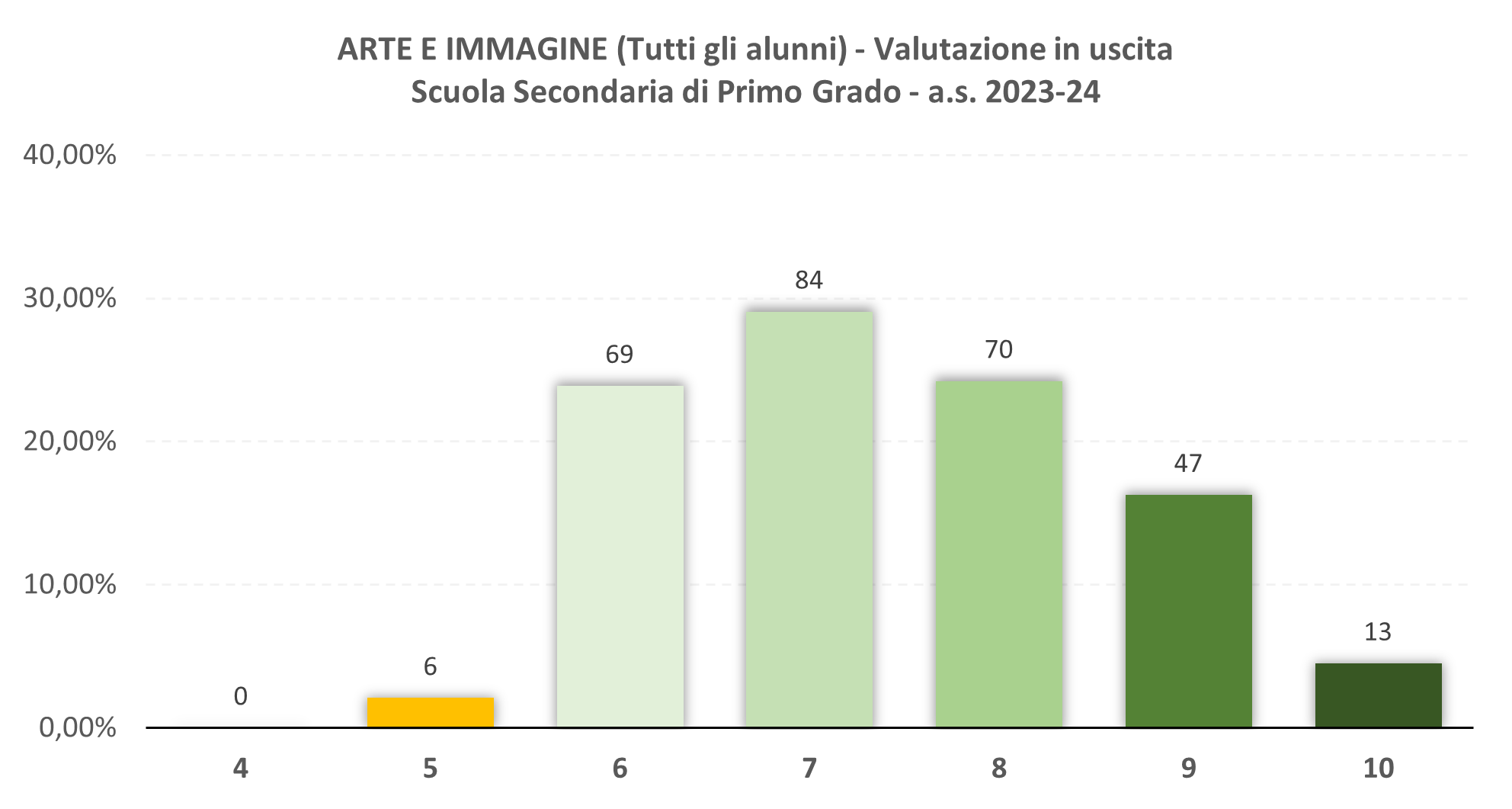 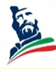 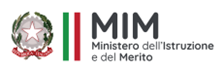 Anno Scolastico 2023-24
Istituto Comprensivo Statale «G. Garibaldi» di Castel Volturno (CE)
Dettaglio delle Valutazioni in uscita per Materia degli alunni della Scuola Secondaria di Primo Grado
MUSICA
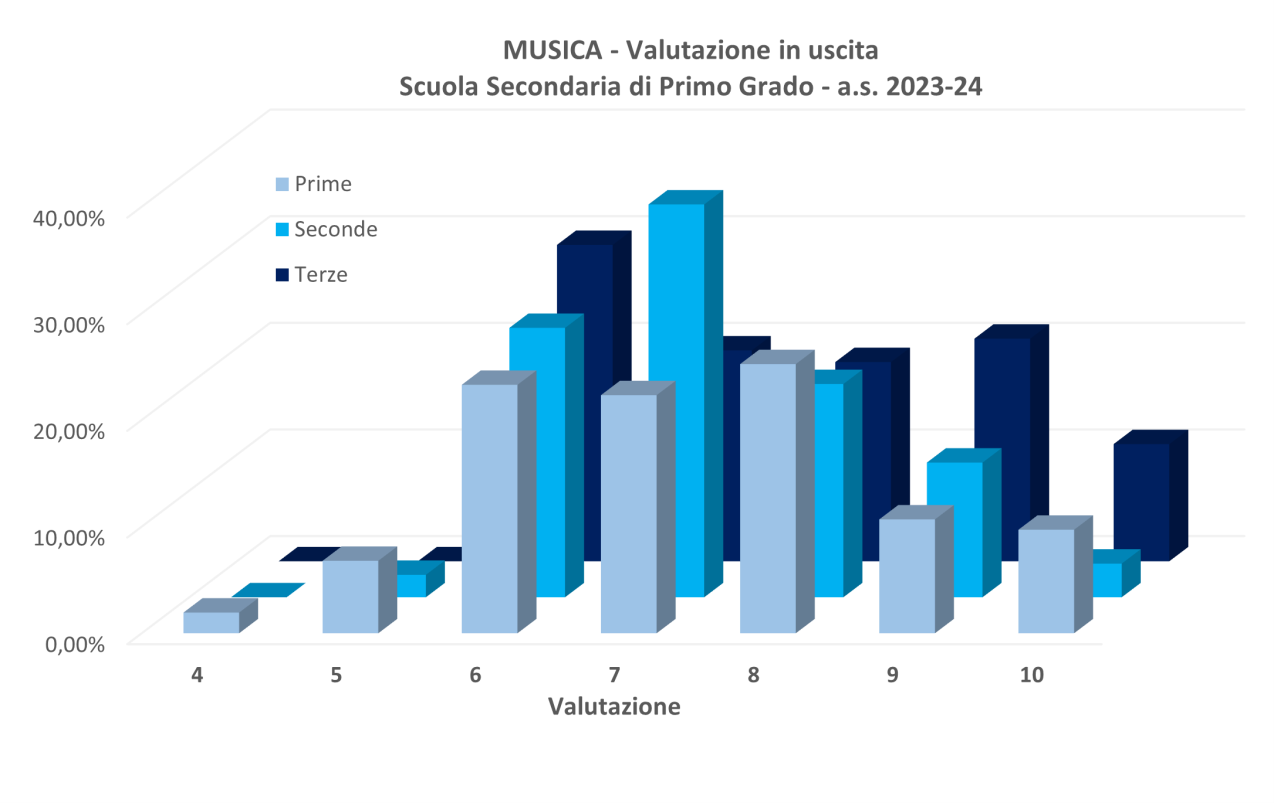 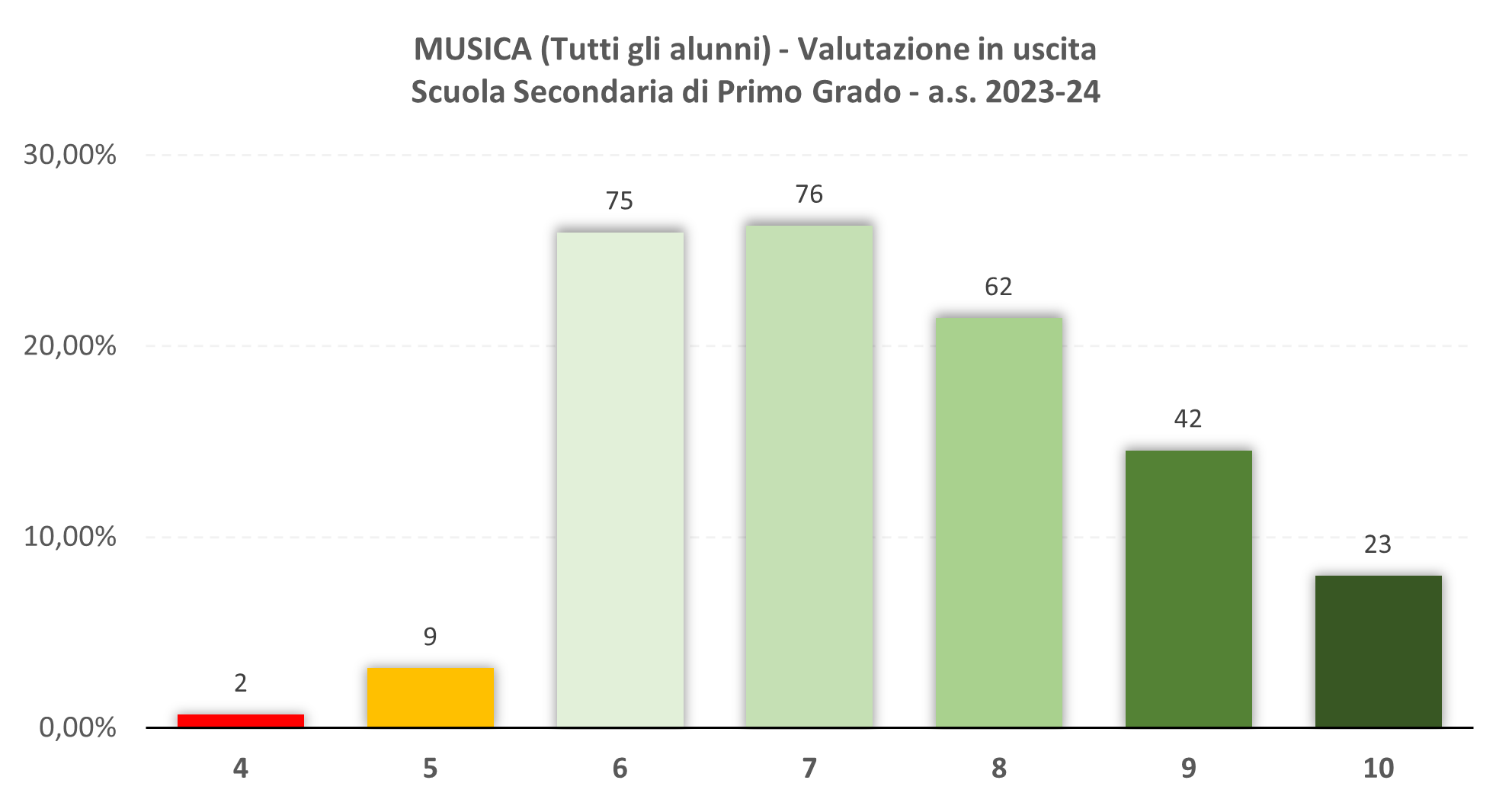 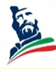 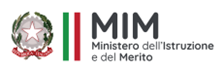 Anno Scolastico 2023-24
Istituto Comprensivo Statale «G. Garibaldi» di Castel Volturno (CE)
Dettaglio delle Valutazioni in uscita per Materia degli alunni della Scuola Secondaria di Primo Grado
SCIENZE MOTORIE
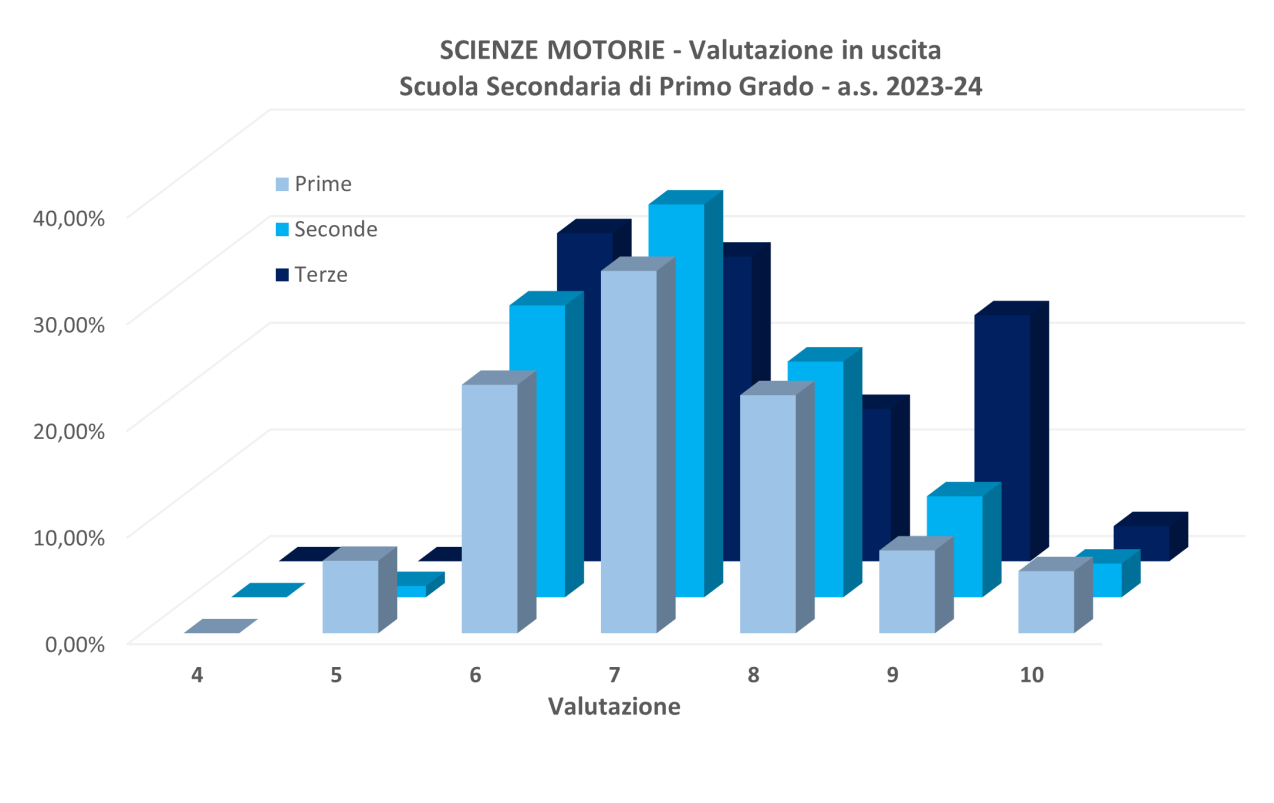 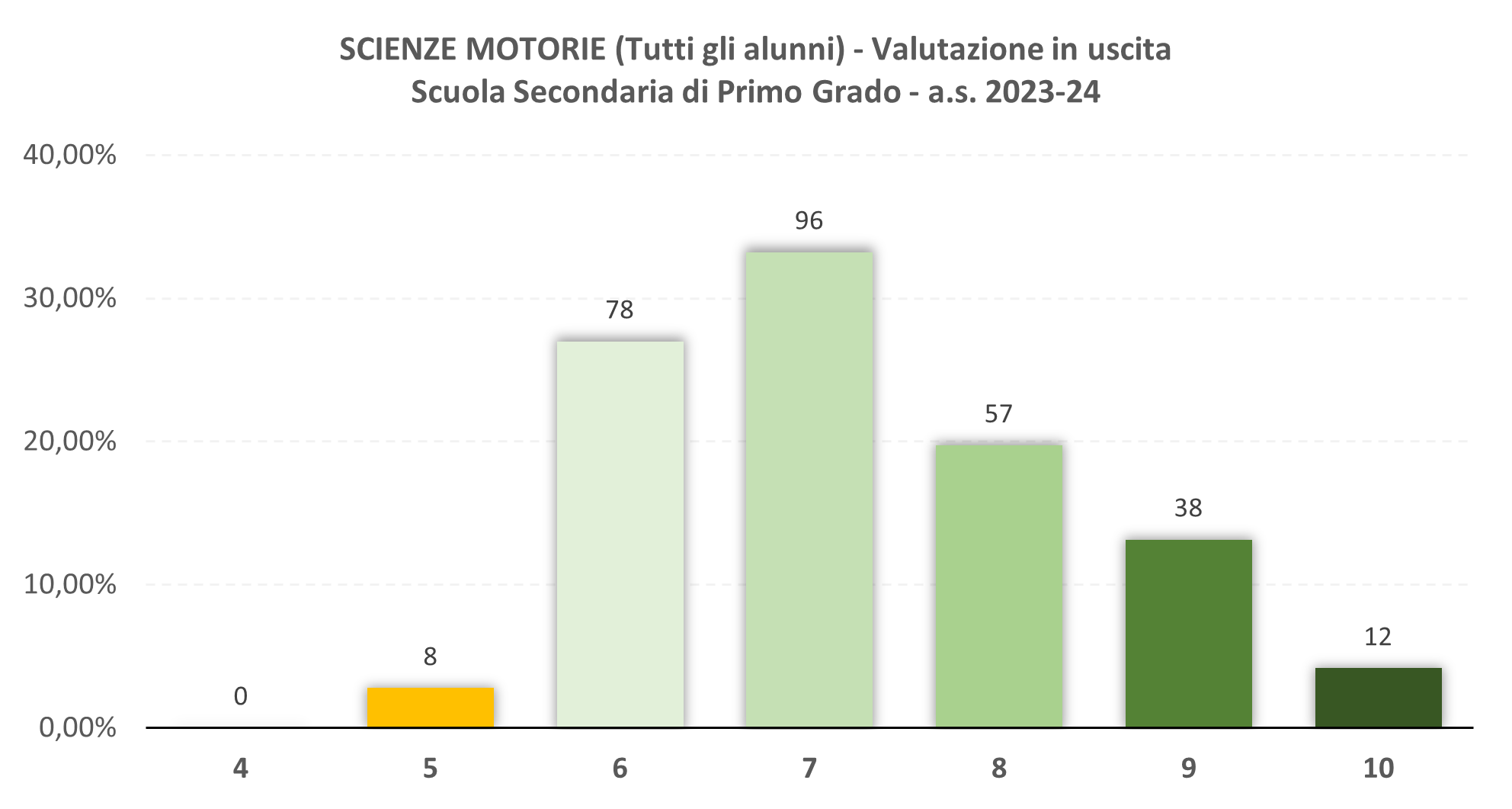 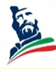 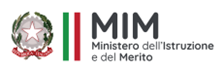 Anno Scolastico 2023-24
Istituto Comprensivo Statale «G. Garibaldi» di Castel Volturno (CE)
Dettaglio delle Valutazioni in uscita per Materia degli alunni della Scuola Secondaria di Primo Grado
EDUCAZIONE CIVICA
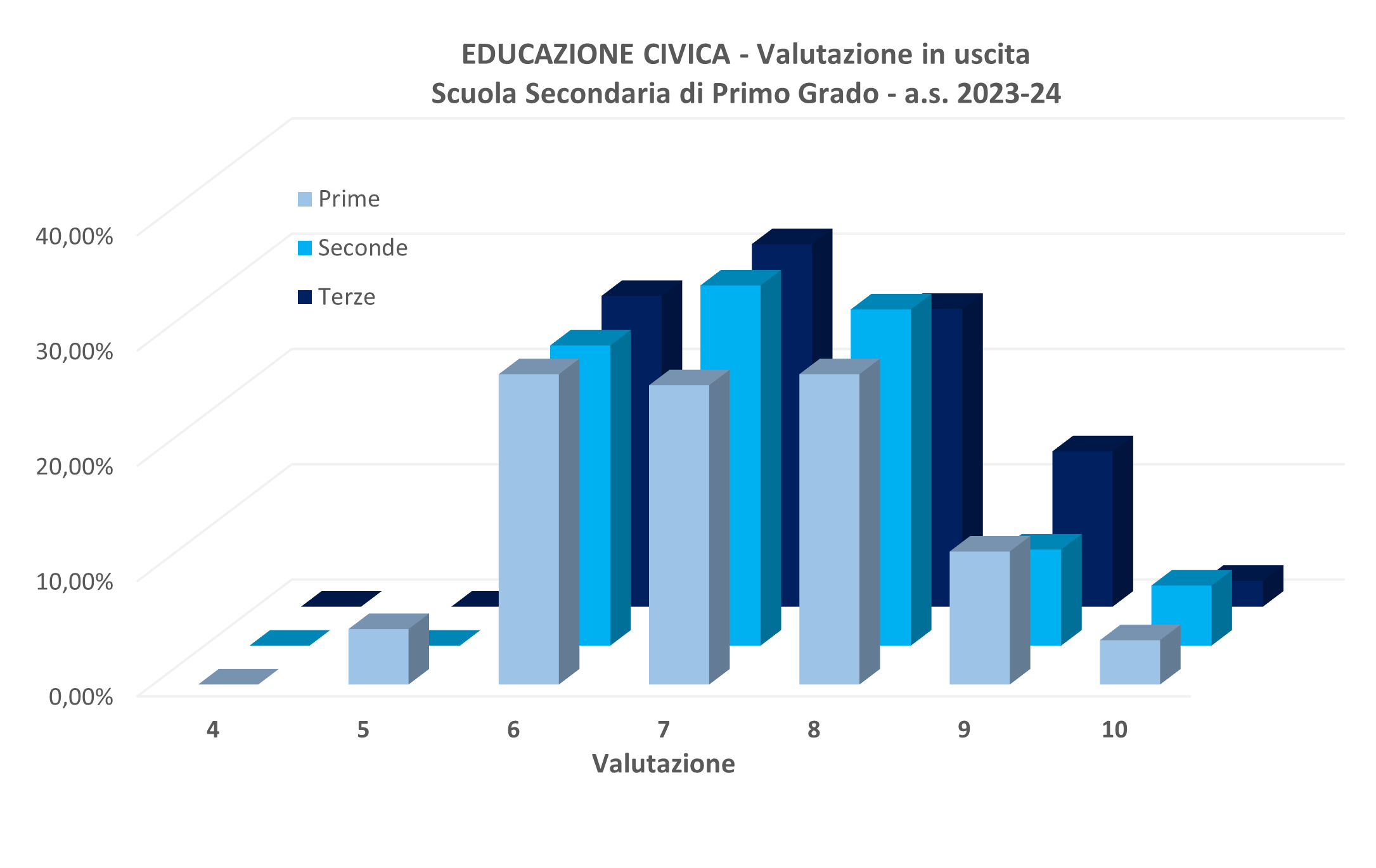 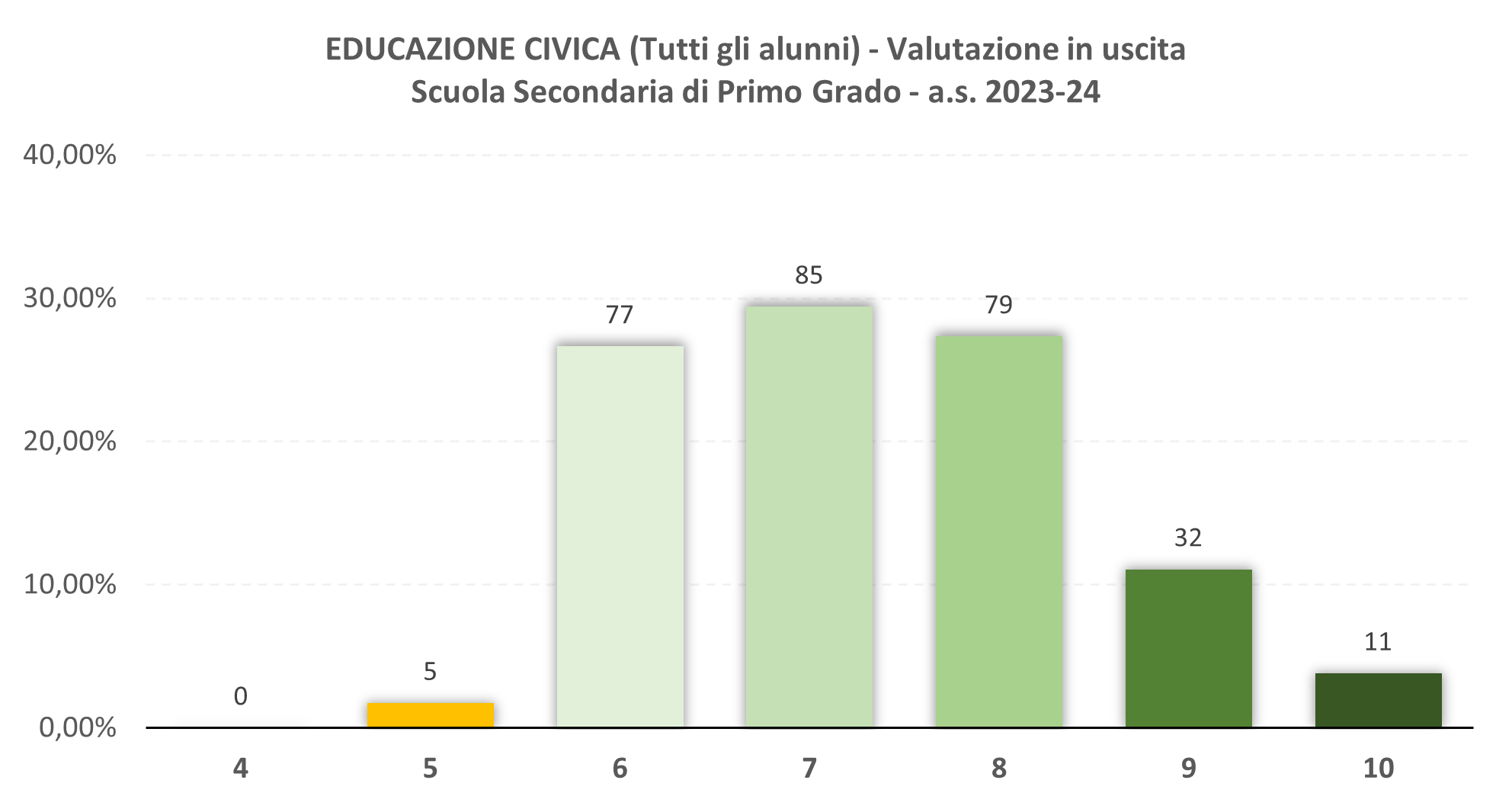 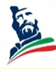 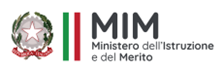 Anno Scolastico 2023-24
Istituto Comprensivo Statale «G. Garibaldi» di Castel Volturno (CE)
Dettaglio delle Valutazioni in uscita per Materia degli alunni della Scuola Secondaria di Primo Grado
COMPORTAMENTO
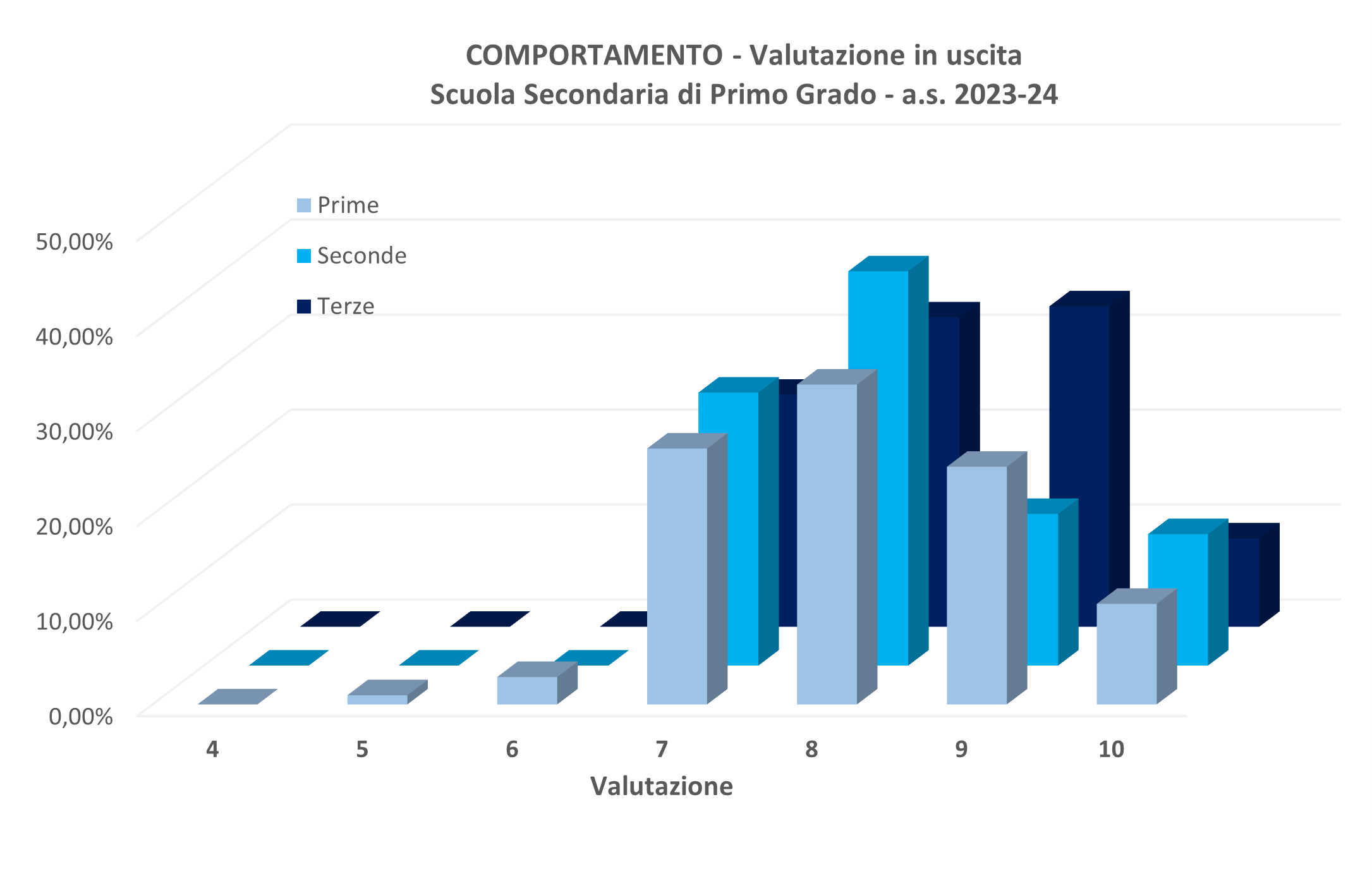 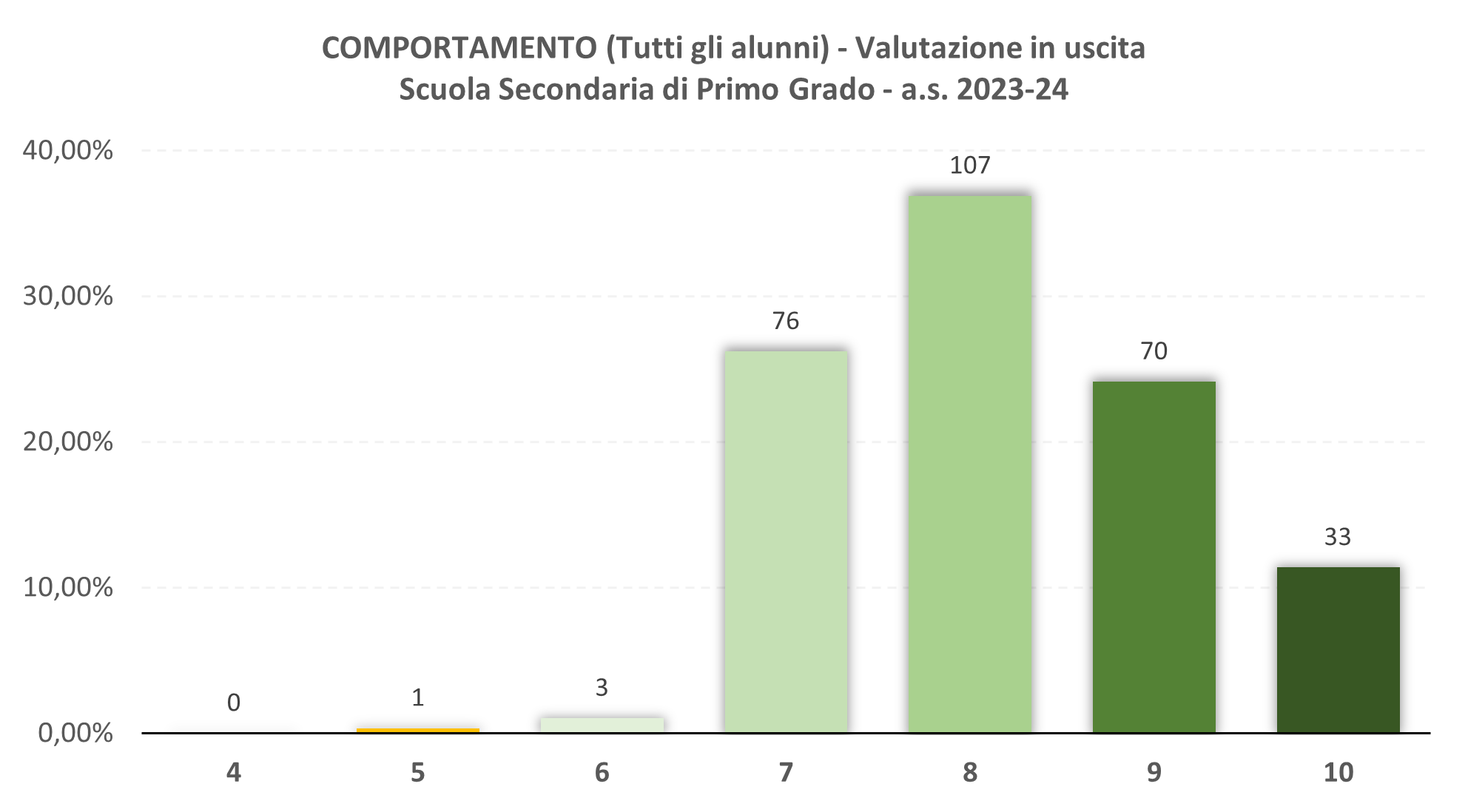 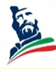 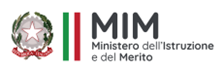 Anno Scolastico 2023-24
Istituto Comprensivo Statale «G. Garibaldi» di Castel Volturno (CE)